Grundforløb til Samfundsfag C – 
Efterår 2021
Modul 1
Ung i en Corona-tid
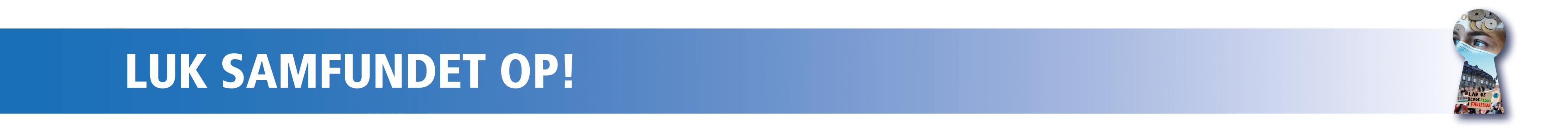 Hvad er Corona-krisen, og hvorfor er Corona-sygdommen en udfordring for det danske samfund? 
Hvad handler samfundsfag om? Hvordan arbejder samfundsfag? 
Hvad handler økonomi om og hvorfor er økonomi vigtigt at kende til?
Hvad er forskel på Udbud og efterspørgsel?
Programmet for modul 1
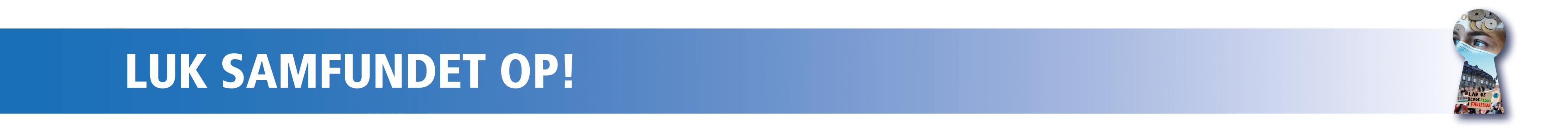 Udbrud. Et udbrud kan være en ny sygdom, der dukker op eller en eksisterende sygdom, hvor der pludseligt er en iøjnefaldende stigning i sygdomstilfældene. Et udbrud er oftest lille og overskueligt både tidsmæssigt og geografisk. Det kan være en stigning af forekomster af diarré i en gruppe mennesker, der har deres daglige gang som børn, pædagoger eller forældre i en børnehave. Man kan sige, at et udbrud er under kontrol og dets udvikling er rimeligt forudsigeligt for eksperter, og derfor er det relativt let at handle på et udbrud. Epidemi. En epidemi er et udbrud af en smitsom sygdom, der vokser hurtigt og ukontrollabelt inden for et bestemt geografisk område. En epidemi rammer et stor antal mennesker i en relativt kort periode, men er geografisk afgrænset, men epidemier er mindre kontrollable og forudsigelige end et udbrud. Pandemi. En pandemi er en smitsom sygdom, der breder sig ukontrollerbart inden for en hel verdensdel eller over flere verdensdele. Pandemier er altså en epidemi, der er blevet global, der begynder at spredes lokalt. For at en epidemi går til at blive en pandemi skal den også smitte lokalt. Det er altså ikke en pandemi, hvis en person rejser fra et land til et andet og smitter andre. Smitten skal også begynde at brede sig lokalt mellem mennesker, der ikke har rejst. I en pandemi, er forsøg på at forhindre at en epidemi breder sig globalt eller kontrollere en epidemis udbredelse, slået fejl. Derfor udviklede udbruddet af Covid-19 i foråret 2020 sig først til en epidemi og senere til en pandemi. Kilde: https://videnskab.dk/krop-sundhed/pandemi-epidemi-eller-udbrud-hvad-er-forskellen
Forskellige typer af sundheds-kriser
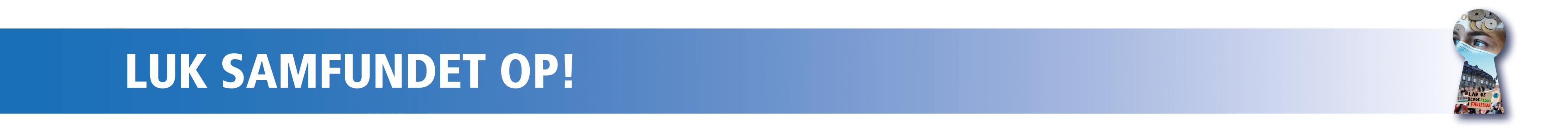 Artiklen: Sort hul forude: Chokbølger rammer dansk økonomi, af Jonas Sahl & Kristian B. Larsen.  Læs artiklen og forsøg at svare på fire spørgsmål

1. Hvad vil det sige, at økonomien er gået i stå? 
2. Hvorfor mener Nordea og de økonomiske vismænd, at det er en alvorlig situation for dansk økonomi?
3. Hvad er hjælpepakker for noget? 
4. Hvad er forskellen på udbud og efterspørgsel, og hvorfor påvirkes både udbuddet og efterspørgslen af Corona-krisen?
Hvad er Corona-krisen, og hvorfor er Corona-sygdommen en udfordring for det danske samfund?
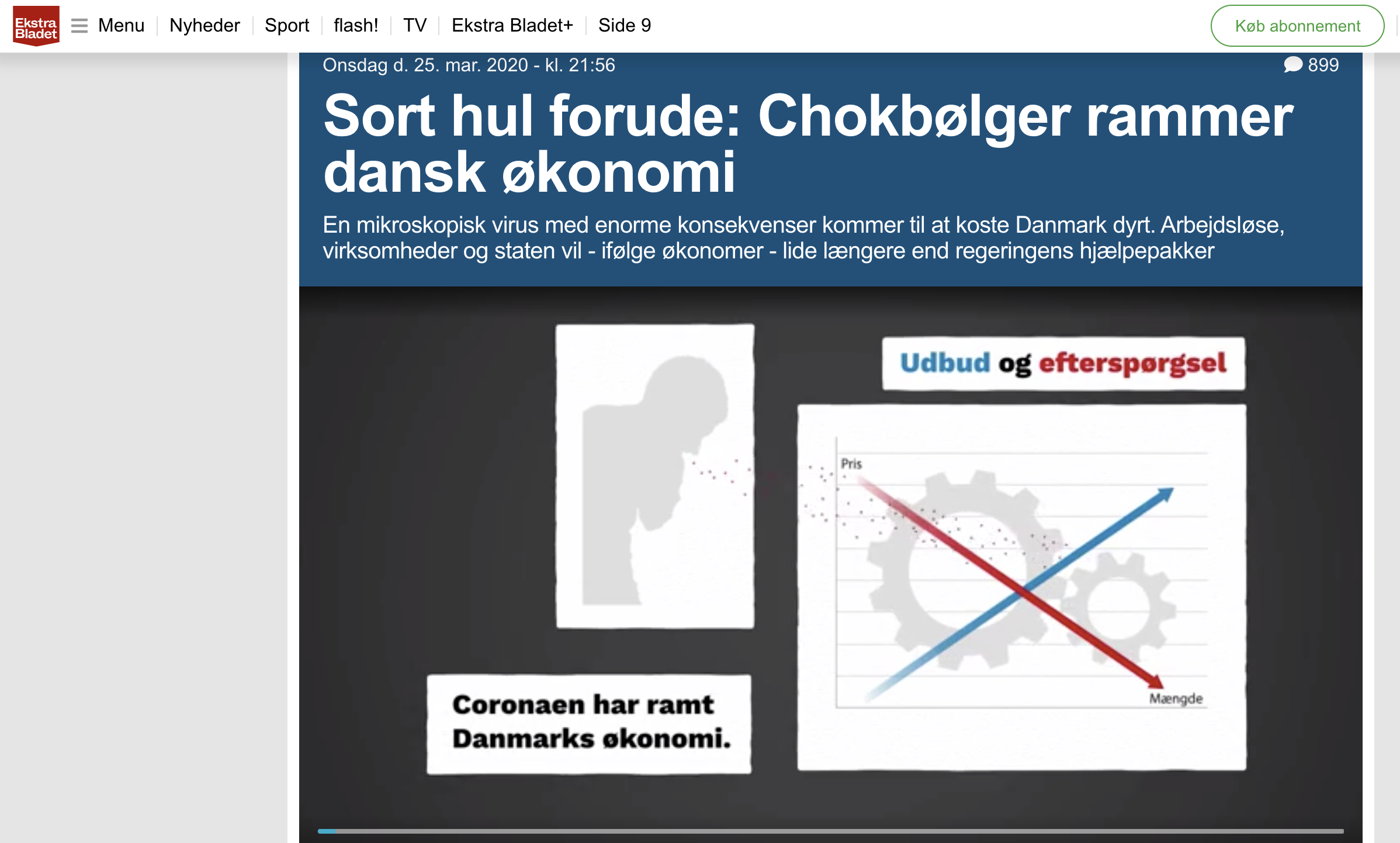 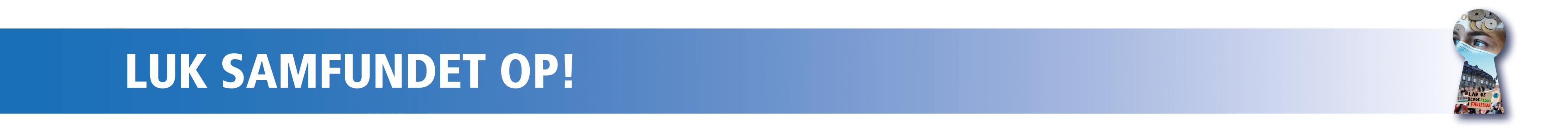 Udbud og efterspørgselskurven
Hvad er forskel på udbud og efterspørgsel?
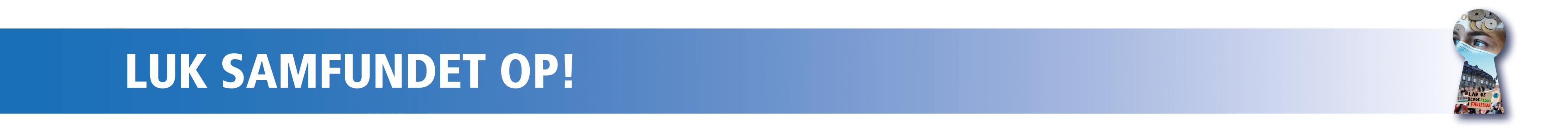 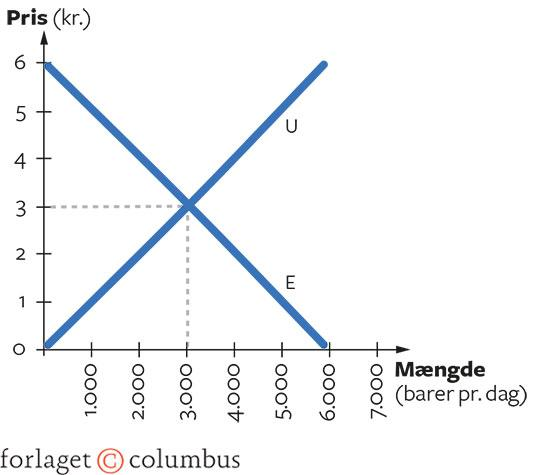 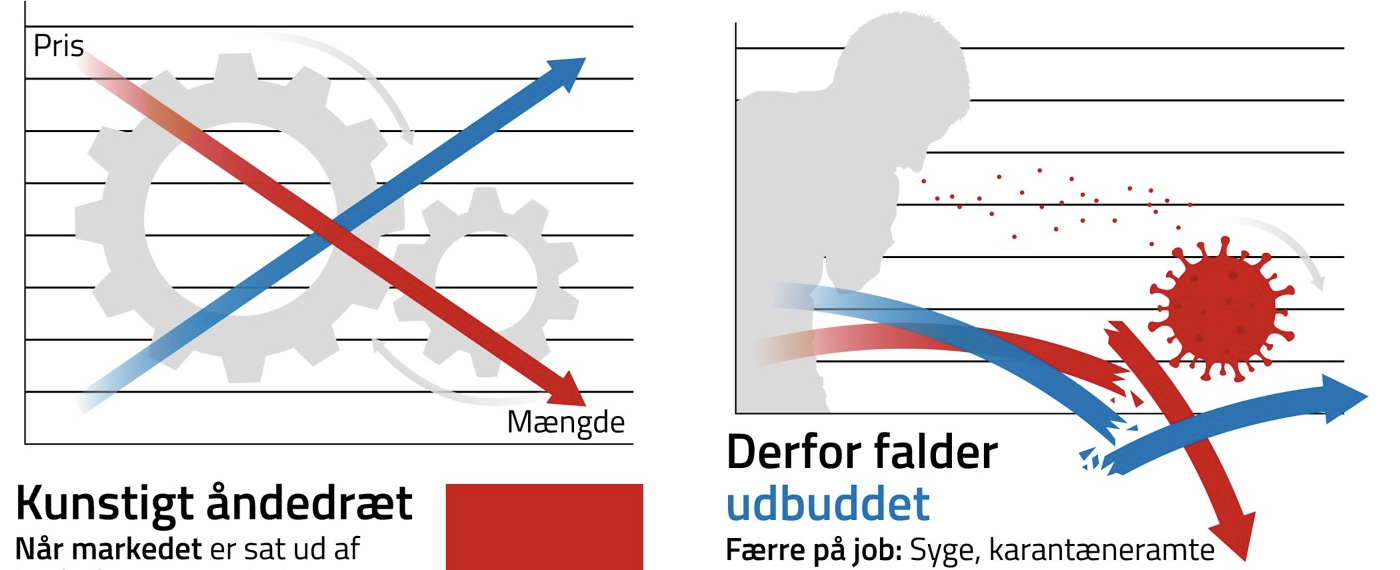 Udbud og efterspørgsel og Corona
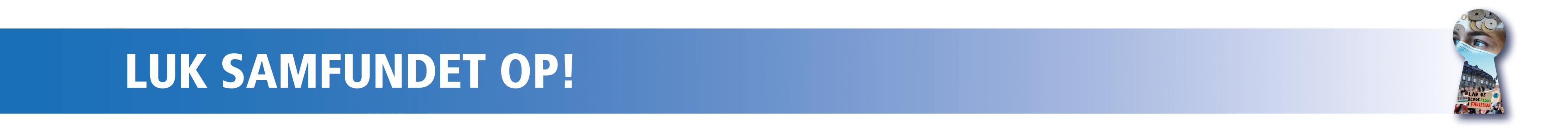 Hvad handler samfundsfag om? Hvordan arbejder samfundsfag?
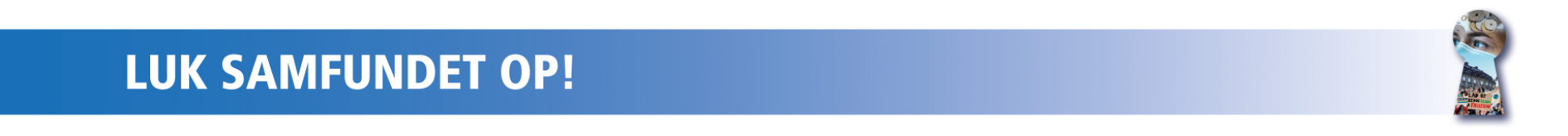 Hvad handler  økonomi om, og hvorfor er økonomi vigtigt?
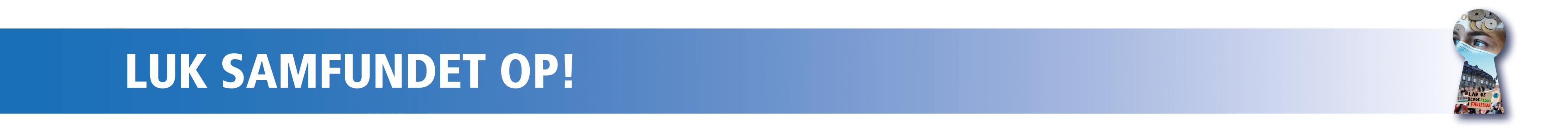 Hvad er jeg blevet præsenteret for i dag – 5 min. reflektion
Hvorfor er cornakrisen en udfordring for dansk økonomi? 
Hvad handler samfundsfag om og hvordan arbejder samfundsfag? 
Hvad handler økonomi om? 
Hvad er forskellen på udbud og efterspørgsel?
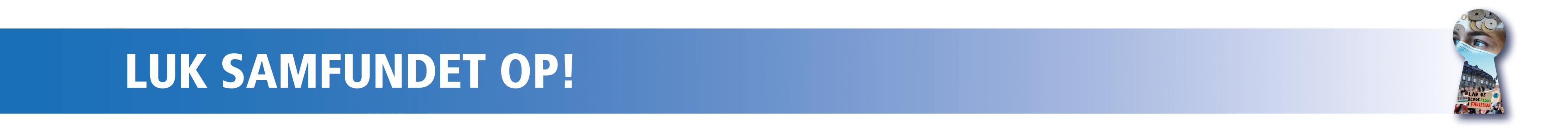 Ung i en Corona-tid
Grundforløb til Samfundsfag C – 
Efterår 2021
Modul 2
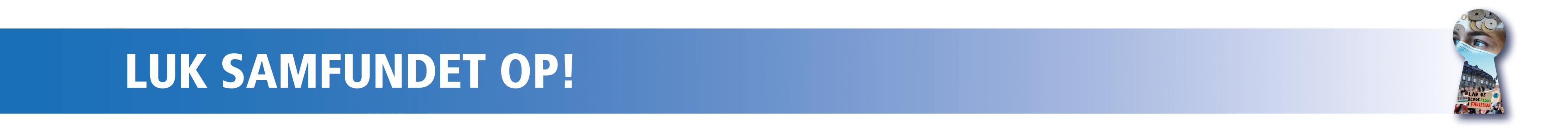 1. Gruppearbejde: Præsentation af overvejelser vedr. forrige modul.
2. Gennemgang af tjek på lektien spørgsmål 
3. Arbejde med forskellige videoer omkring økonomi og økonomiske mål
4. Fælles opsummering på arbejdet med de økonomiske mål og videoerne der behandler økonomi og de økonomiske mål.
Program for modul 2
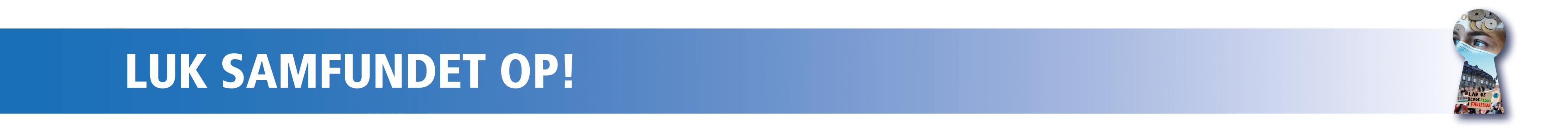 Overvejelser/svar på spørgsmål fra forrige modul
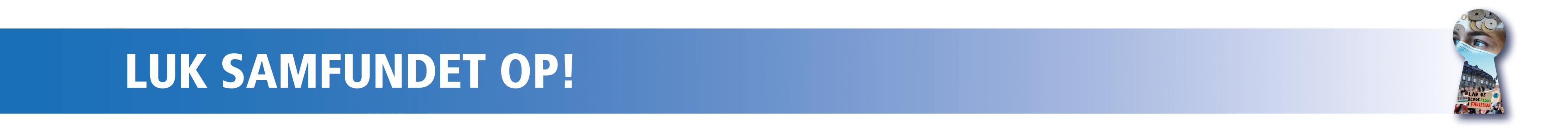 Tjek-på-lektien-spørgsmål
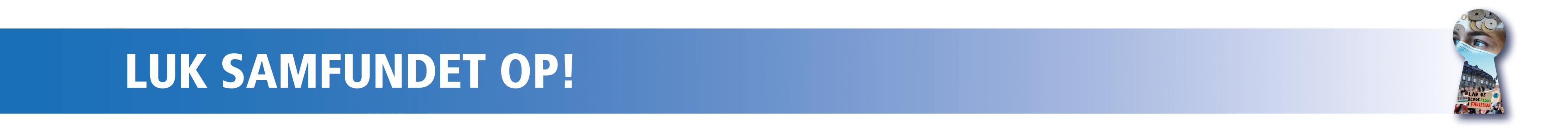 Arbejde med udvalgte videoer fra www.luksamfundetop.dk
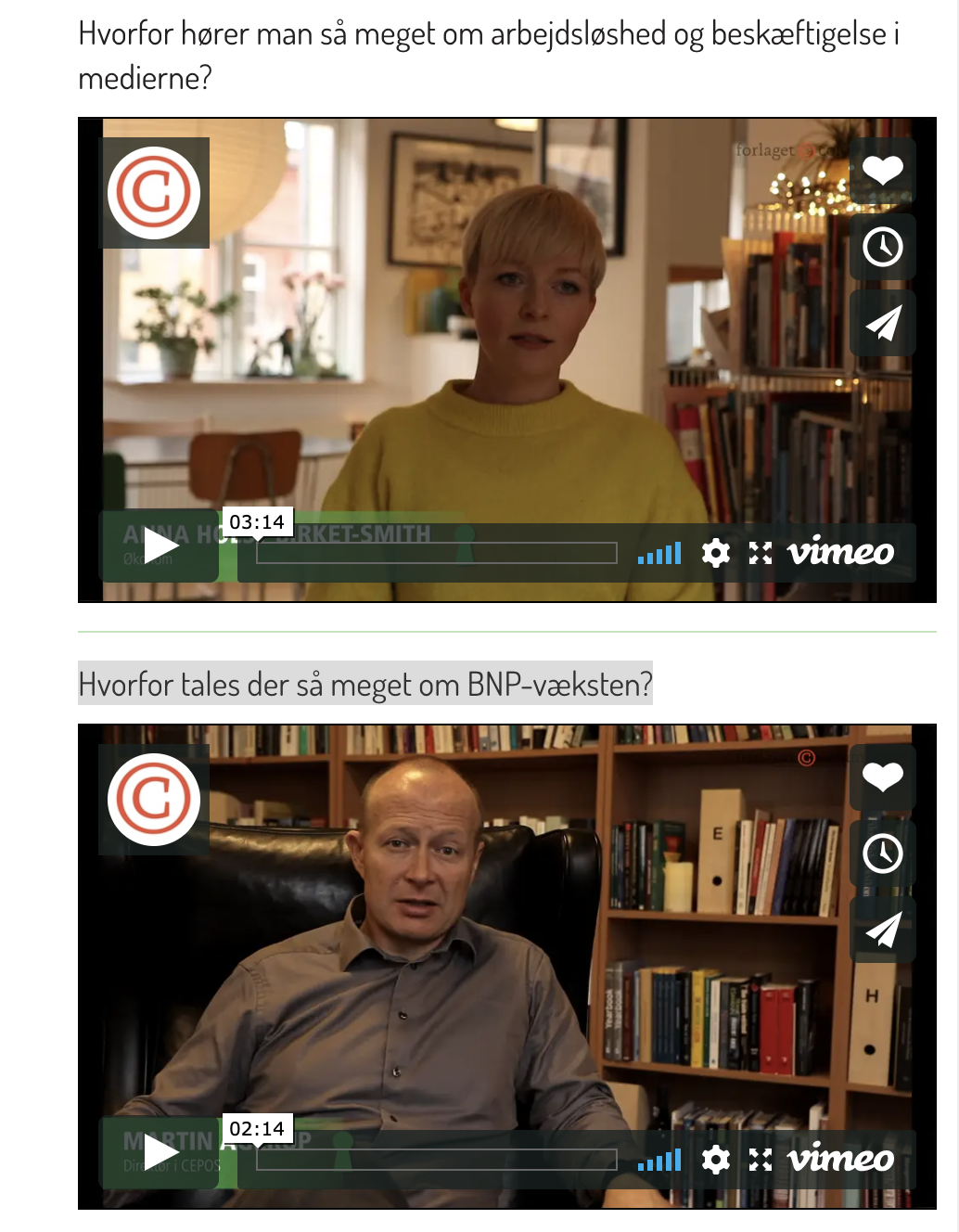 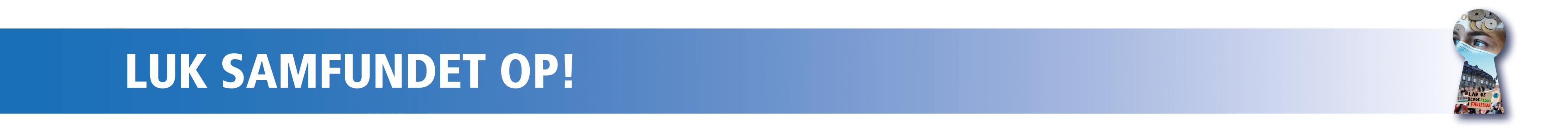 Fælles opsummering på dagens arbejde
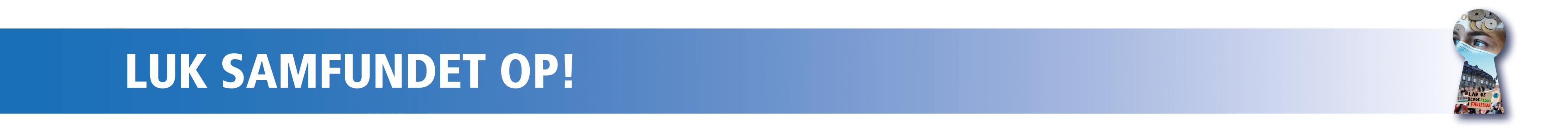 Ung i en Corona-tid
Grundforløb til Samfundsfag C – 
Efterår 2021
Modul 3
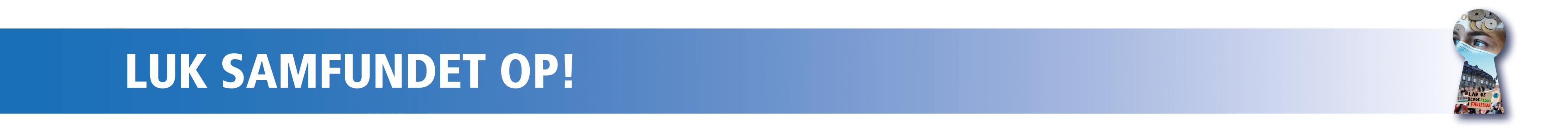 Fælles repetition omkring arbejdet i forrige modul.
Hvad er modeller/figurer, kurve- og søjlediagrammer og hvilke informationer bygger de ofte på (kvantitative data)? 
Gennemgang af dagens Tjek-på-lektien spørgsmål 
Undersøgelse af coronas påvirkning af den danske samfundsøkonomi.
Fælles opsummering på dagens arbejde
Program for modul 3
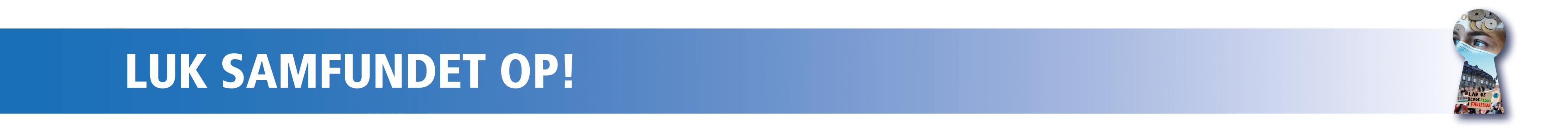 Fælles repetition omkring arbejdet i forrige modul (modul 2)
Hvad arbejdede vi med i 2. modul i samfundsfag?
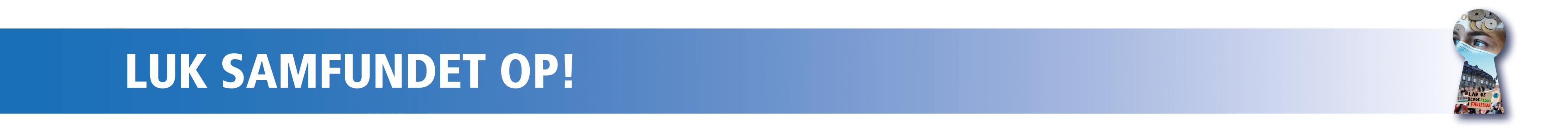 Hvad er modeller/figurer, kurve- og søjlediagrammer og hvilke informationer bygger de ofte på (kvantitative data)?
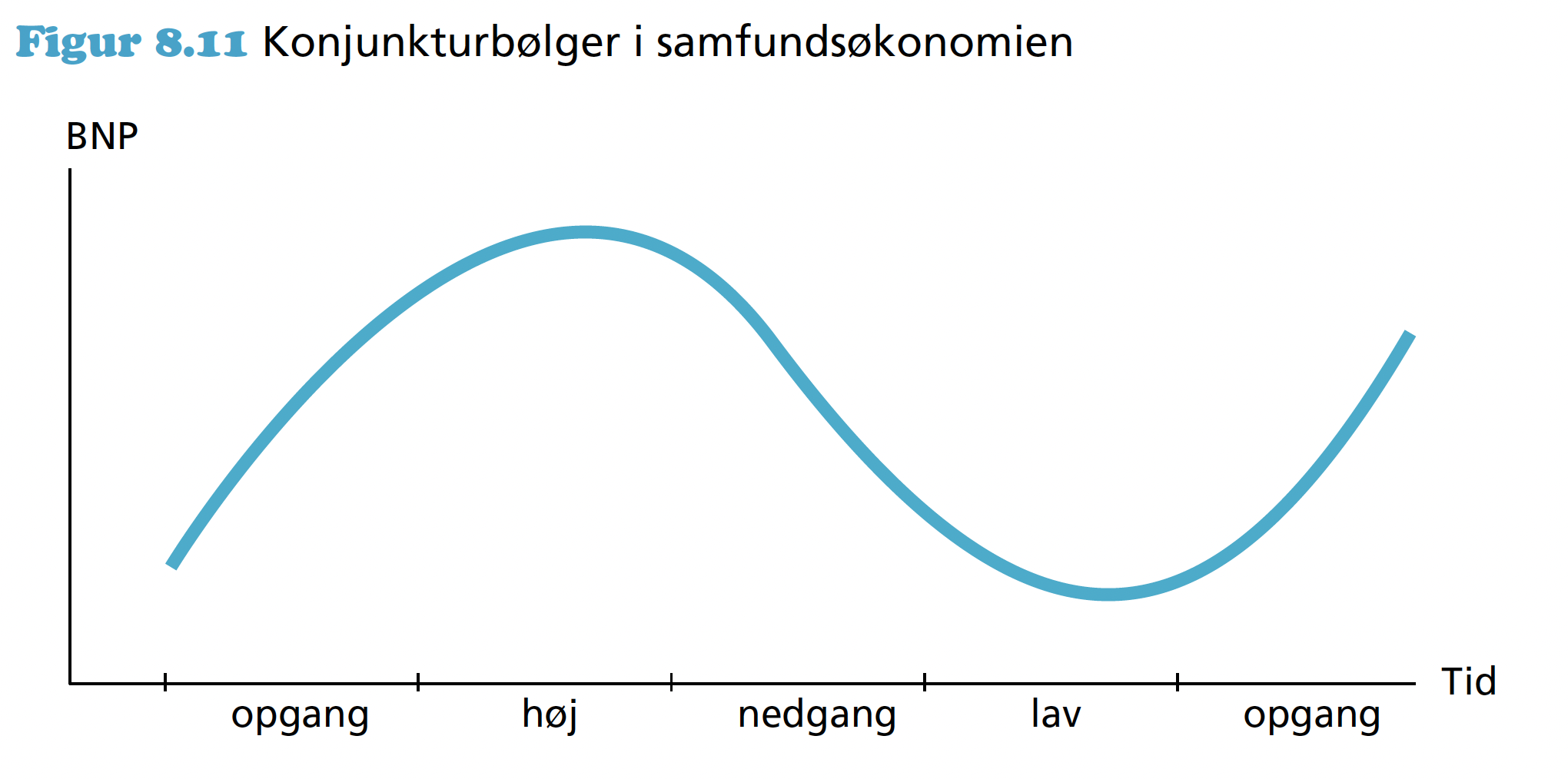 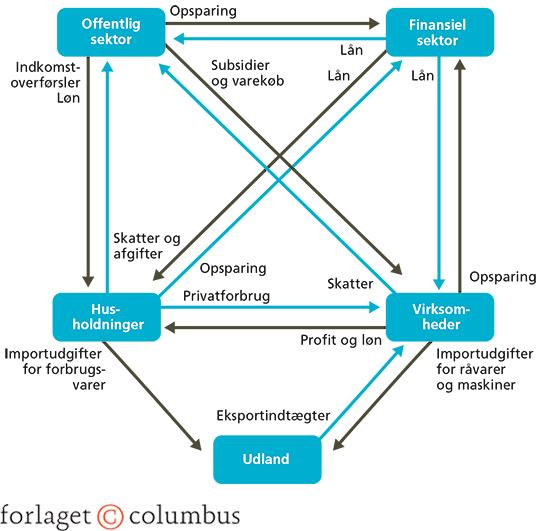 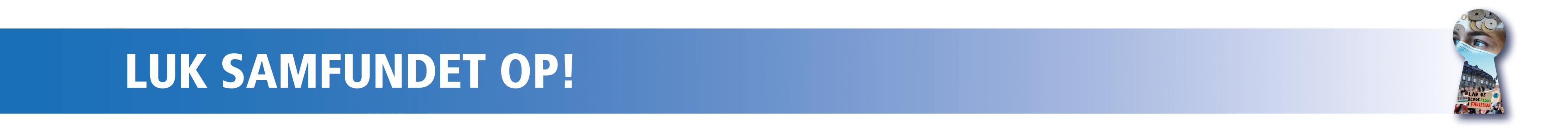 Hvad vil det sige, at de økonomiske mål er sammenhængende? 
Hvorfor kan vi bruge det økonomiske kredsløb til at forklare, hvordan de forskellige sektorer i økonomien påvirker hinanden? 
Hvilke sektorer indgår i det økonomiske kredsløb? 
Hvad vil det sige at der er ”svingninger” i samfundsøkonomien?
Hvad er et konjunkturudsving og hvad forskellen på opgangs-, høj-, nedgangs- og lavkonjunktur?
Gennemgang af dagens Tjek-på-lektien spørgsmål
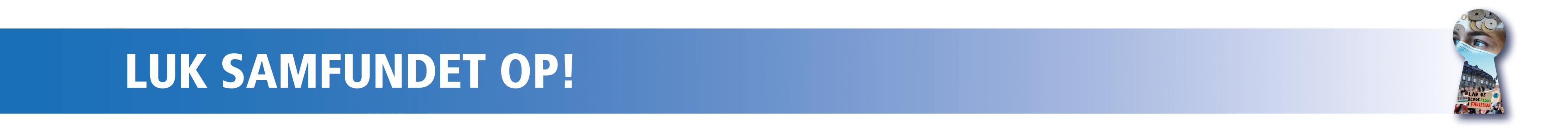 Undersøgelse af Coronas påvirkning af den danske samfundsøkonomi
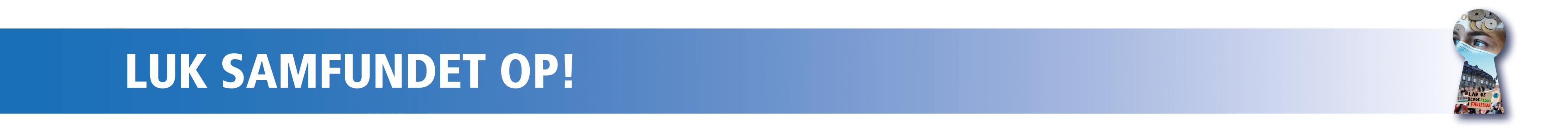 Udvalgte data fra Økonomisk Redegørelse, maj 2021. (1)
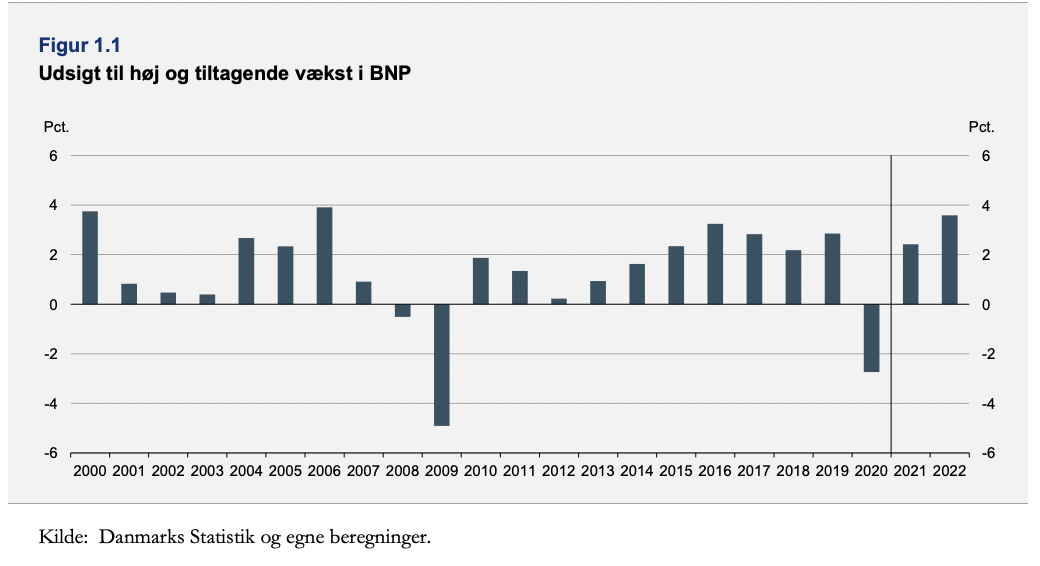 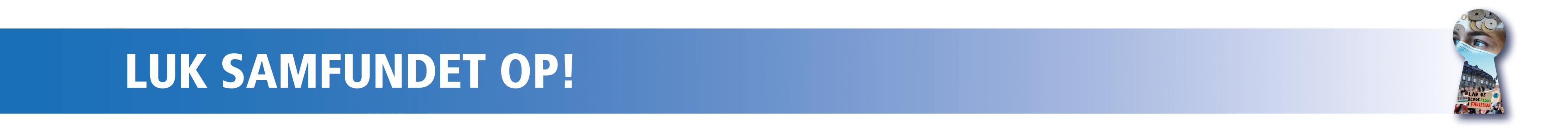 Udvalgte data fra Økonomisk Redegørelse, maj 2021. (2)
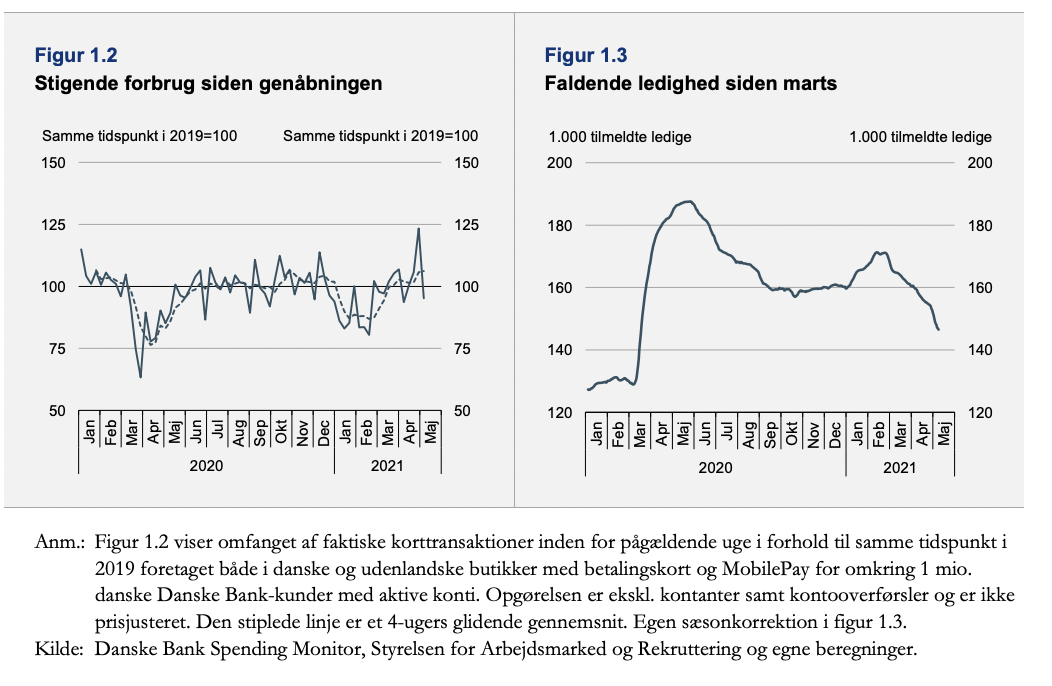 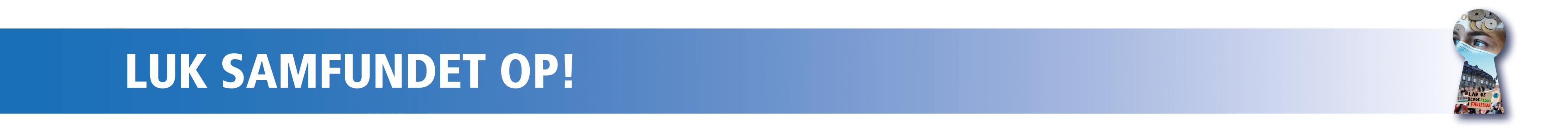 Udvalgte data fra Økonomisk Redegørelse, maj 2021. (3)
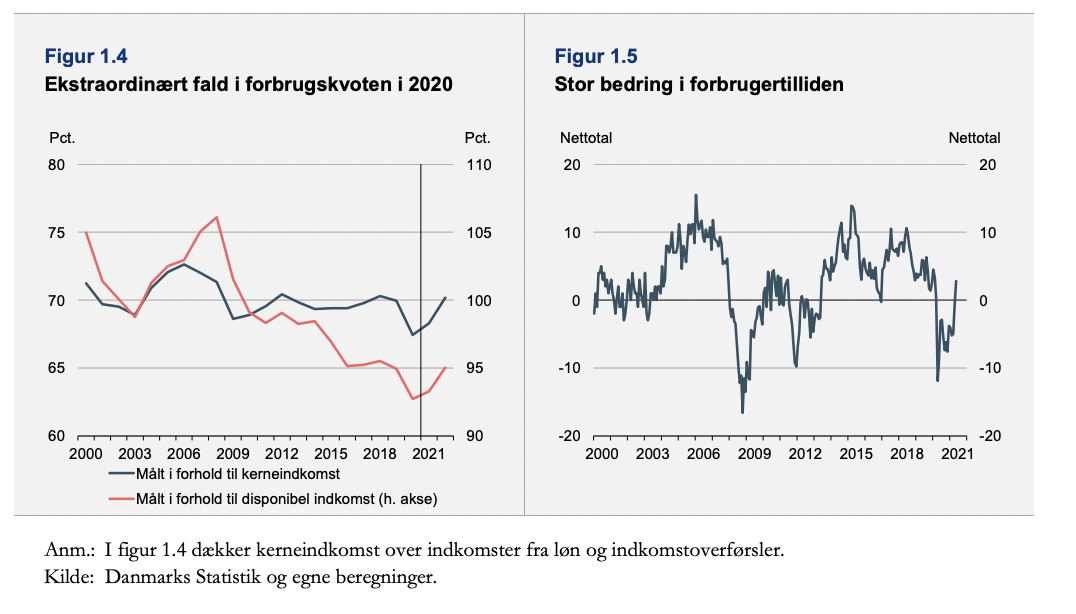 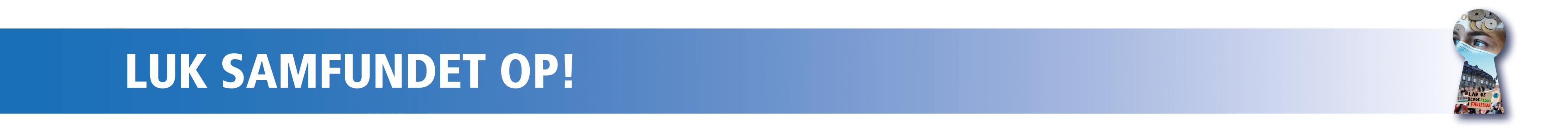 Udvalgte data fra Økonomisk Redegørelse, maj 2021. (4)
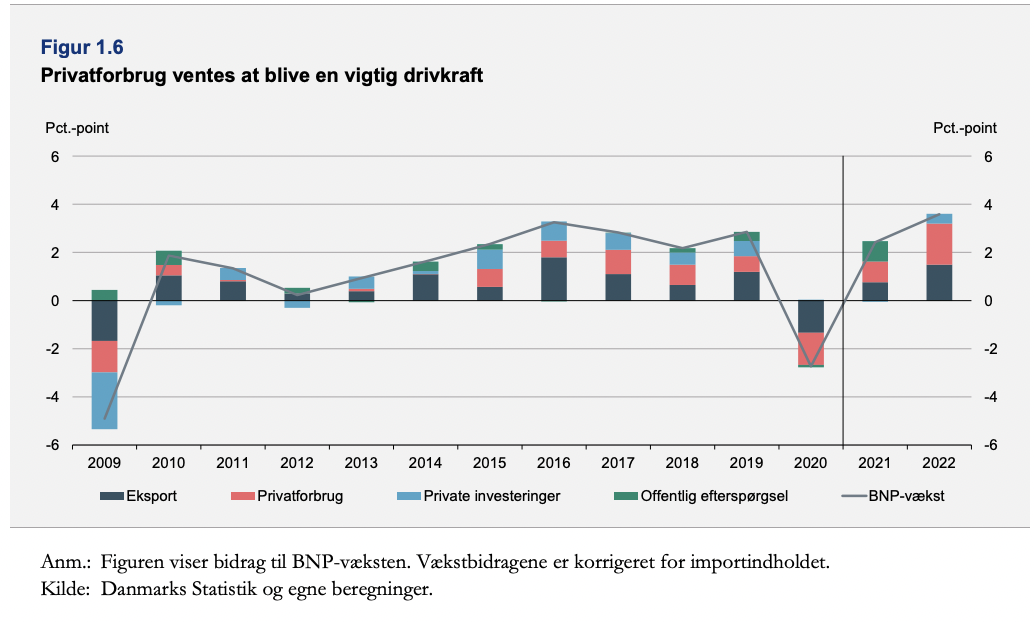 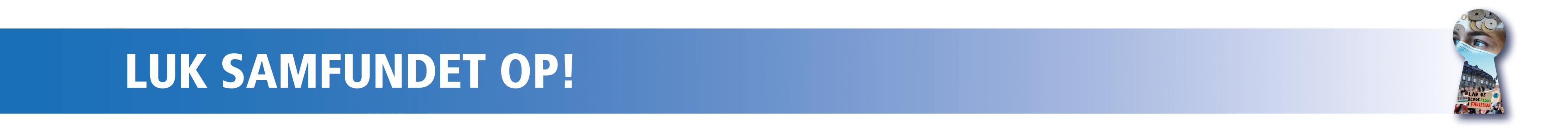 Fælles opsummering på dagens arbejde
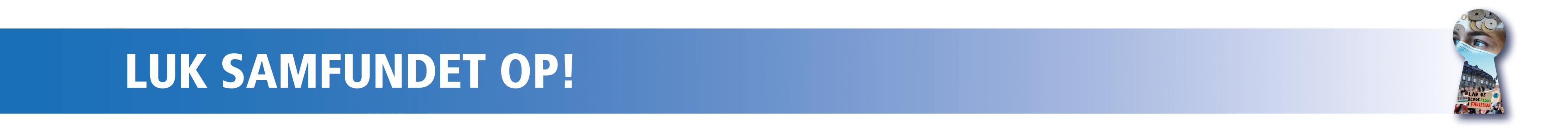 Ung i en Corona-tid
Grundforløb til Samfundsfag C – 
Efterår 2021
Modul 4
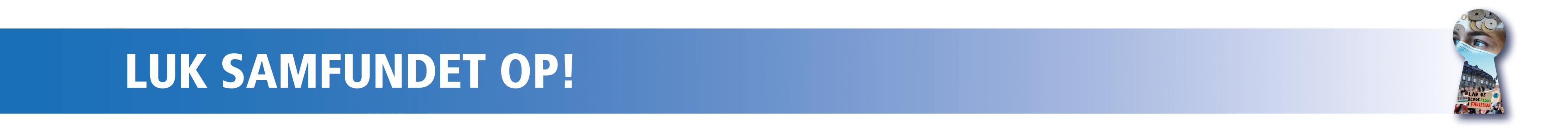 Fælles dialog om ideologibegrebet og hvad der kan kendetegne en politisk ideologi.
Eleverne inddeles i grupper og besvarer tekstnære spørgsmål til liberalismen.
Opsamling på gruppearbejde samt visning af videoer om liberalisme.
Læsning og gruppearbejde omkring en leder omkring regeringens forhold til befolkningen under Corona-krisen, fra Berlingske Tidende.
Opsamling på læsning og besvarelse af spørgsmål til lederen.
Program for modul 4
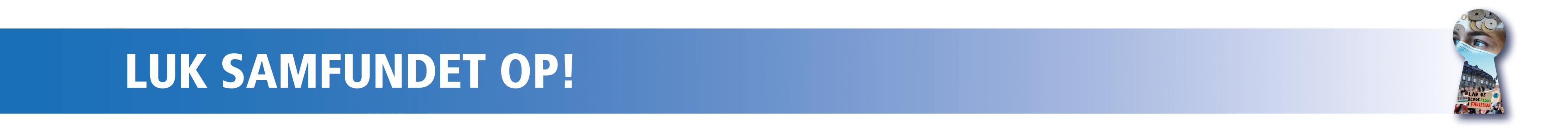 Dialog om ideologibegrebet og hvad der kan kendetegne en politisk ideologi
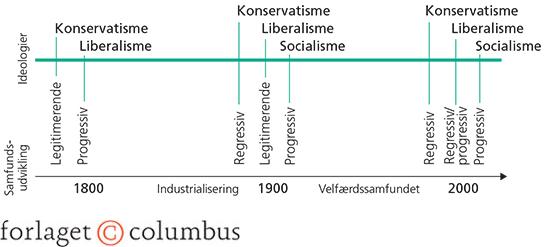 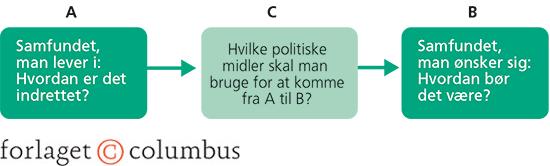 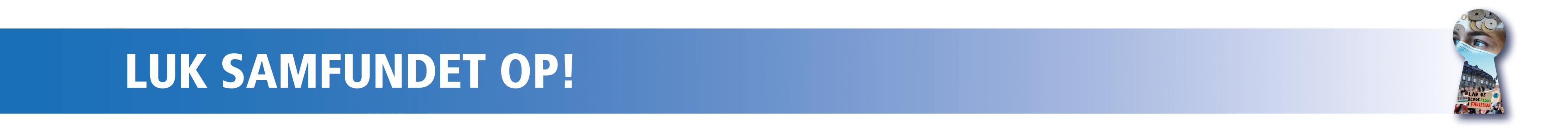 Tekstnære spørgsmål til liberalismen
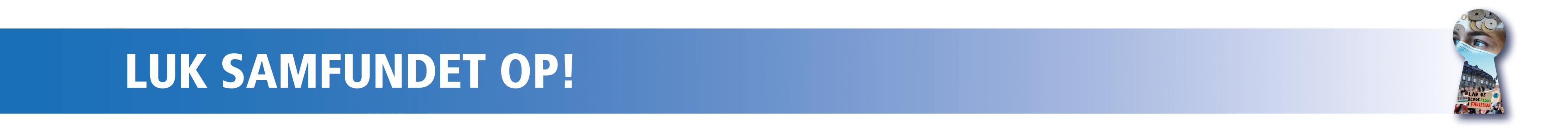 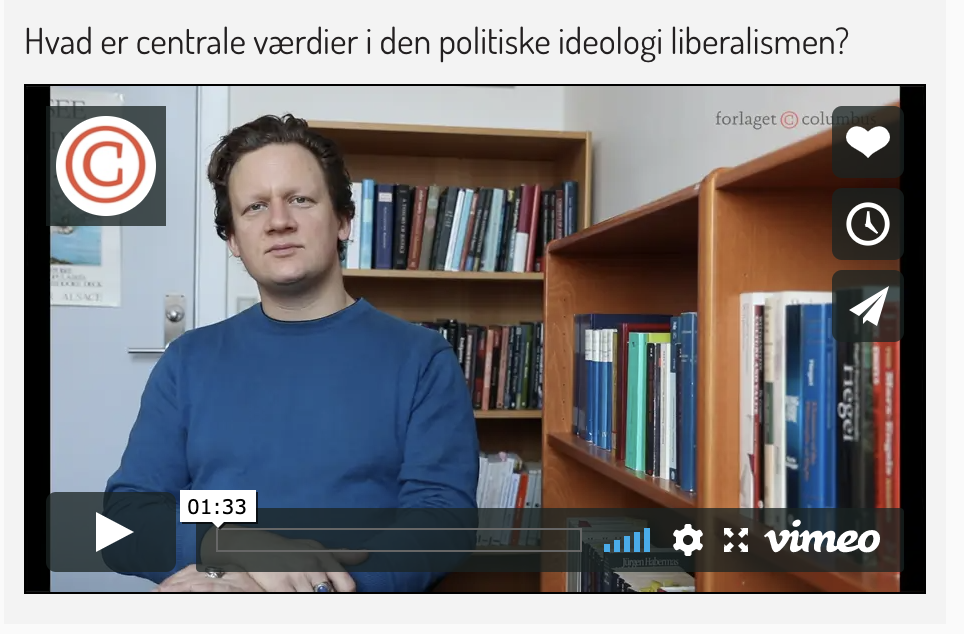 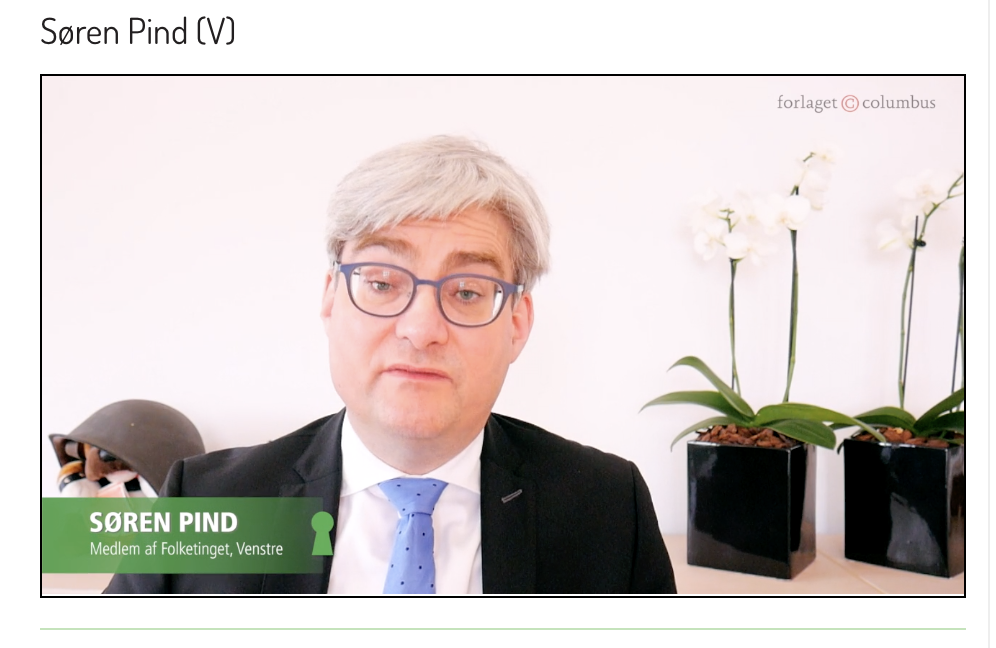 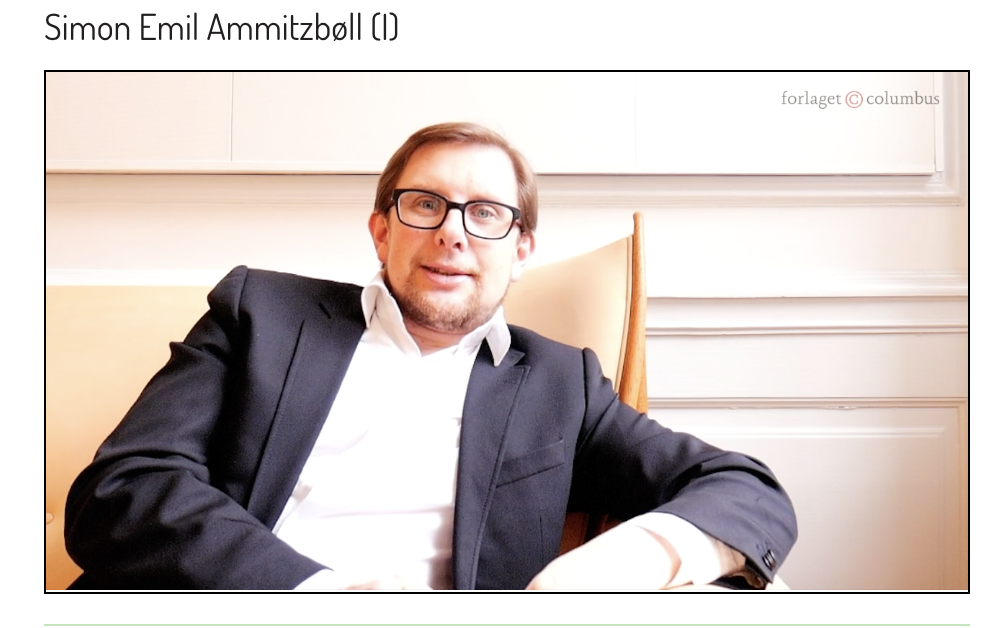 Opsamling og visning af video om hvad ideologien liberalisme handler om.
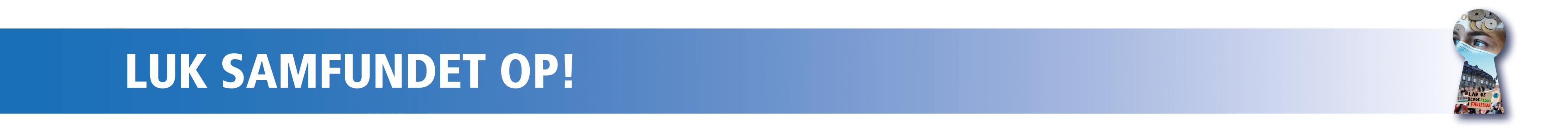 Læsning, gruppearbejde og dialog om blog-indlægget af Lars Boje Mathiesen fra Nye Borgerlige
Hvem er det, som ifølge Lars B. Mathiesen dræber de små virksomheder?
 Hvorfor vil Lars B. Mathiesen kæmpe for alle små erhvervsdrivende?
Hvilke centrale udfordringer står Linda med i forhold til Corona-krisen?     
 Hvilken politisk ideologi synes sætningen/holdningen: ”Den private ejendomsret, Den fri næring og et frit erhvervsliv er rygraden i ethvert frit land”, at knytte sig til?
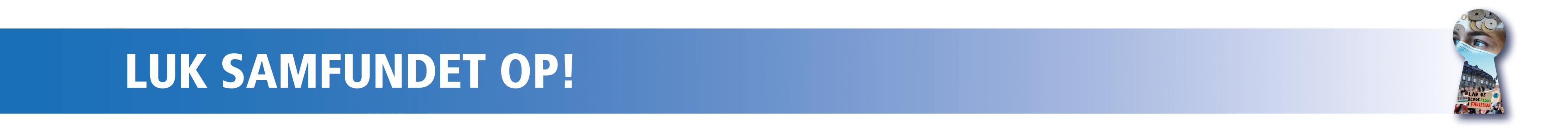 Afsluttende refleksionsøvelse - Hvad har vi arbejdet med i 4. modul i samfundsfag?
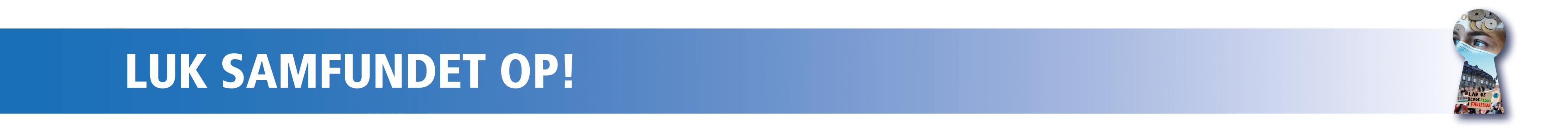 Ung i en Corona-tid
Grundforløb til Samfundsfag C – 
Efterår 2021
Modul 5
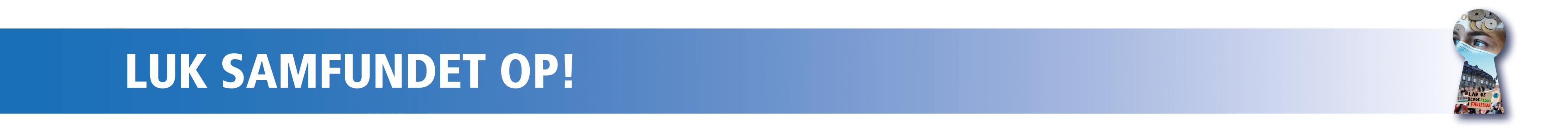 Kort skriveøvelse og parsamtale om det som er skrevet ned vedr. begrebet ideologi og ideologien liberalisme.
Visning af videoer om konservatismen samt diskussion af tekstnære spørgsmål til konservatismen.
Visning af videoer om socialismen samt diskussion af tekstnære spørgsmål til socialismen.
Gruppearbejde med artikel af Pelle Dragsted ”Coronakrisen har gjort erhvervstoppen til socialister” fra Information d.19.3.2020.
Opsamling på gruppearbejdet med Dragsted artiklen.
Program for modul 5
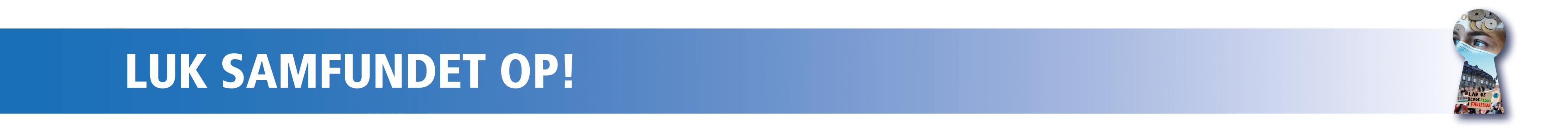 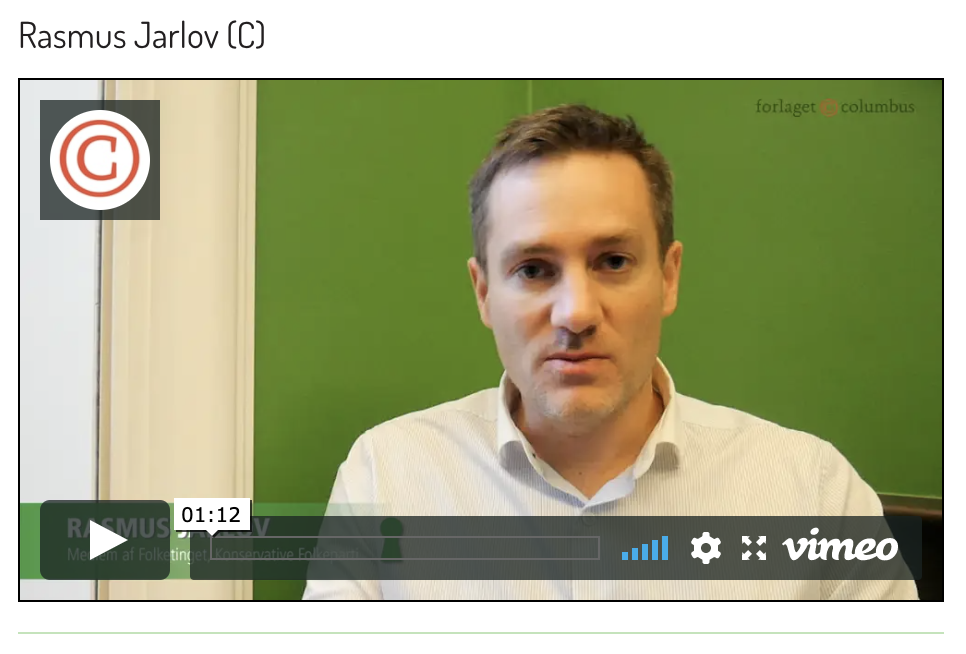 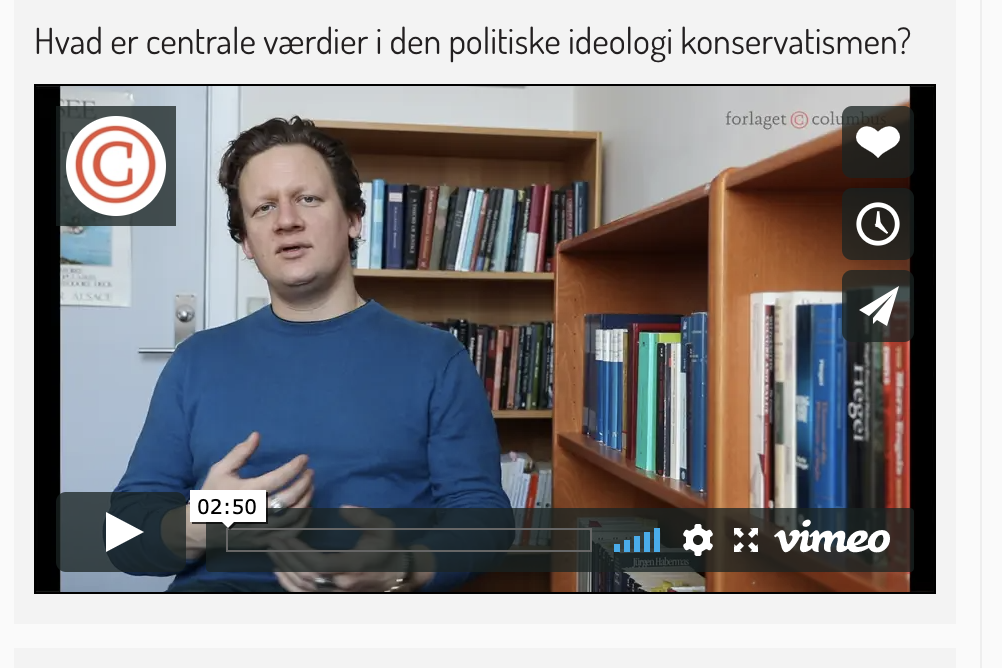 Visning af videoer om konservatismen samt diskussion af tekstnære spørgsmål til konservatismen.
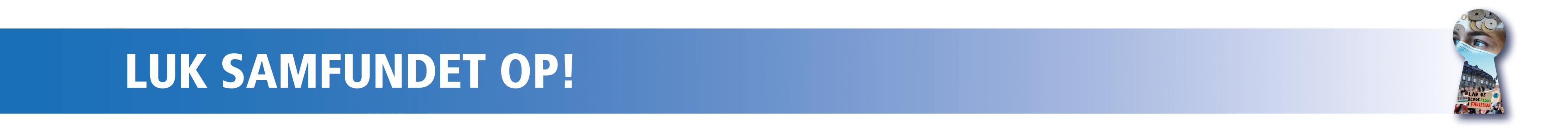 Tekstnære spørgsmål til konservatismen
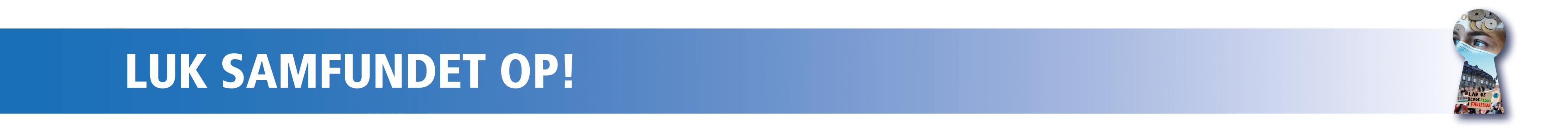 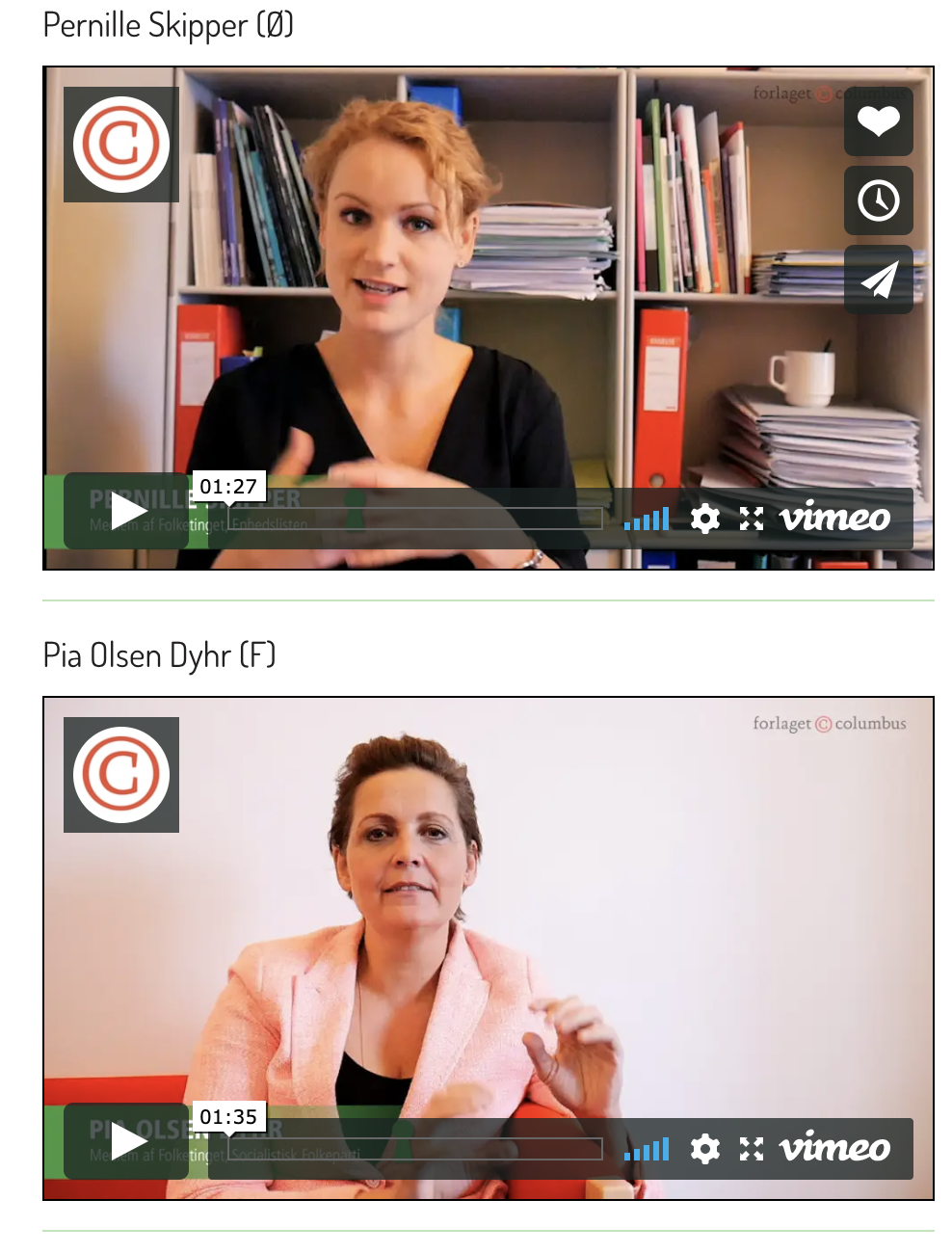 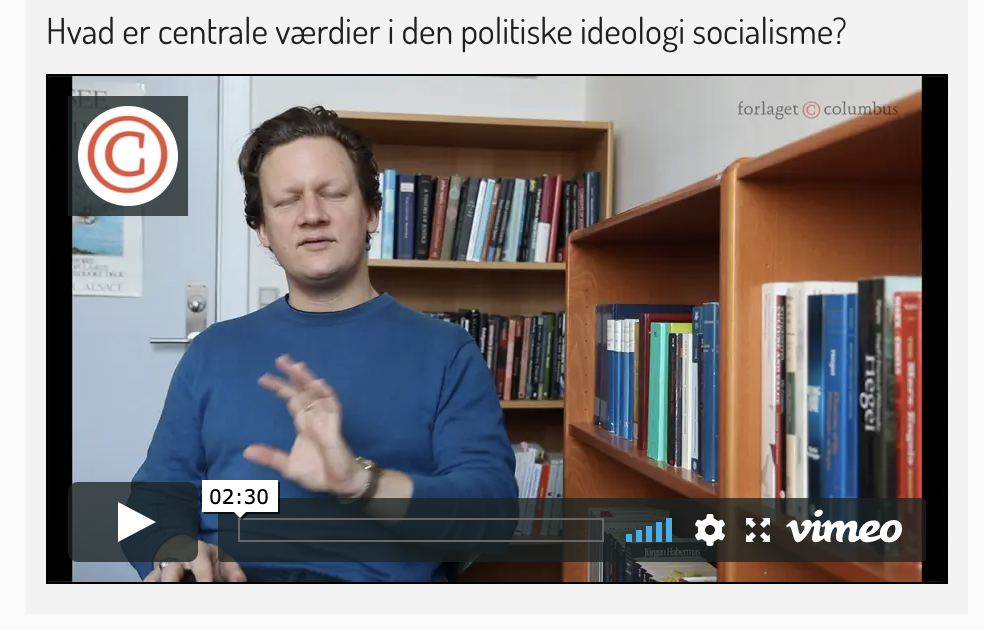 Visning af videoer om socialismen samt diskussion af tekstnære spørgsmål til socialismen.
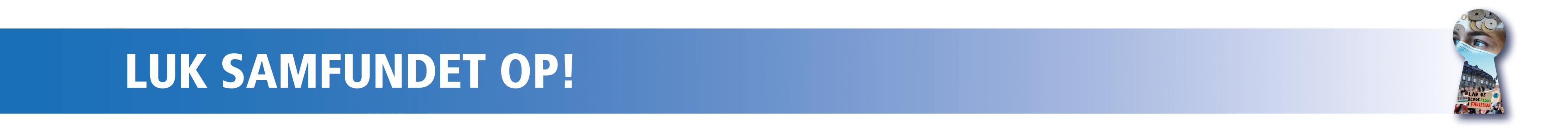 Tekstnære spørgsmål til socialismen
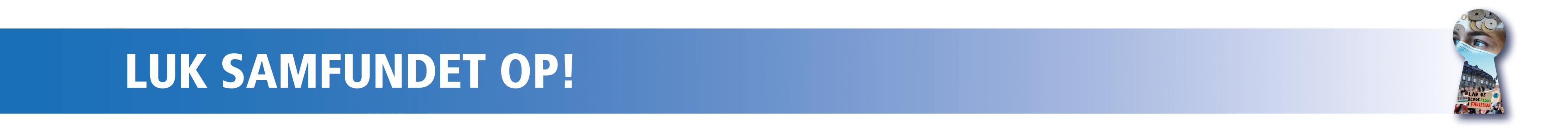 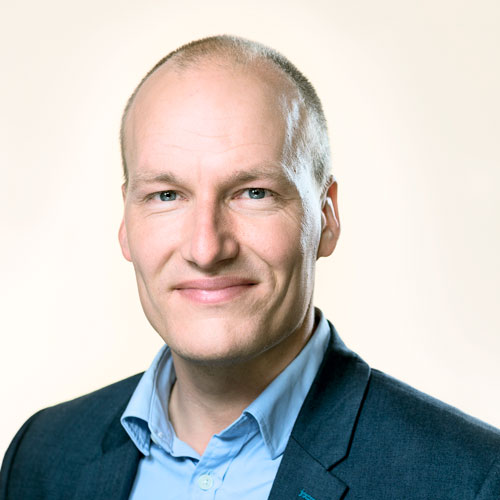 Gruppearbejde med artikel af Pelle Dragsted. Tidl. MF for Enhedslisten
Hvad er det, at Pelle Dragsted mener, når han skriver ”Der sker noget bemærkelsesværdigt i coronaudbruddets skygge”
Hvori består Pelle Dragsteds kritik af de rige/eliten i samfundet? 
Hvorfor mener Pelle Dragsted, at det er vigtigt med et demokratisk fællesskab, som kan træde til og hjælpe samfundet f.eks. i forbindelse med Corona-krisen?
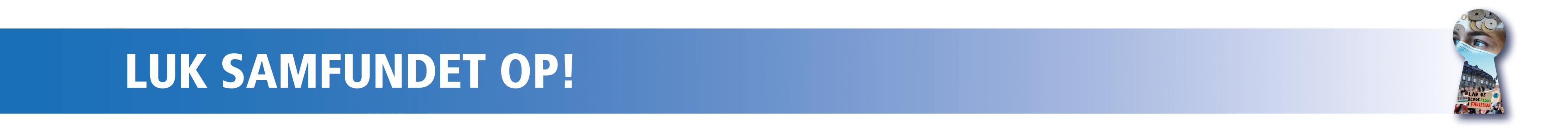 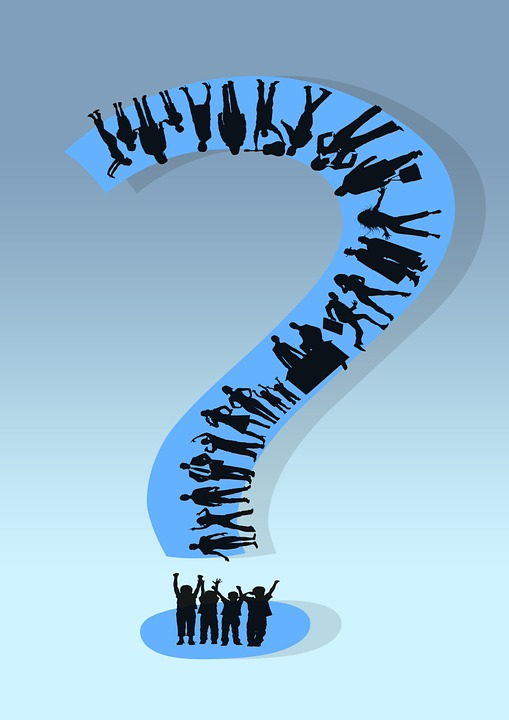 Opsamling på gruppearbejdet
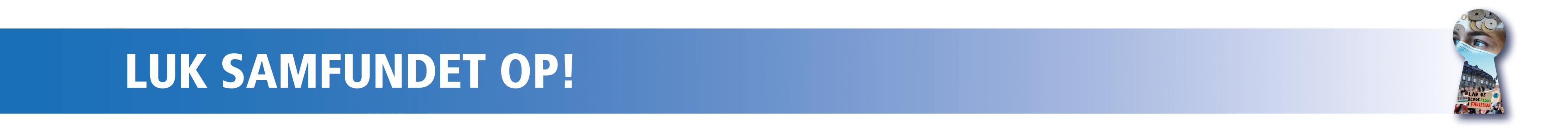 Ung i en Corona-tid
Grundforløb til Samfundsfag C – 
Efterår 2021
Modul 6
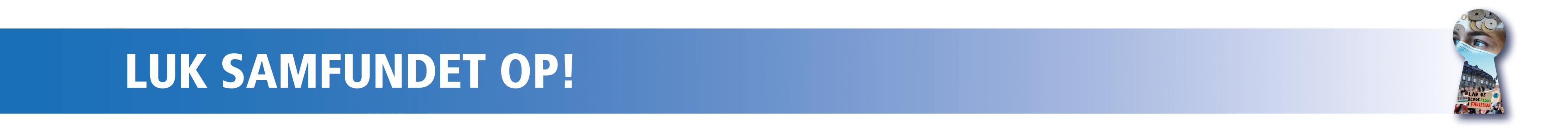 Pararbejde med Statsministerens indledning (tale) til pressemødet 30.3.2020.
Opsamling på pararbejdet i klassen – fokus på ideologiske tendenser i statsministerens indledning. 
Undersøgelse af meningsmåling fra Voxmeter foretaget 14-20 juni 2021.  Evt. Informationssøgning – find nyeste meningsmålinger og sammenlign med denne måling
Refleksionsøvelse over dagens modul
Program for modul 6
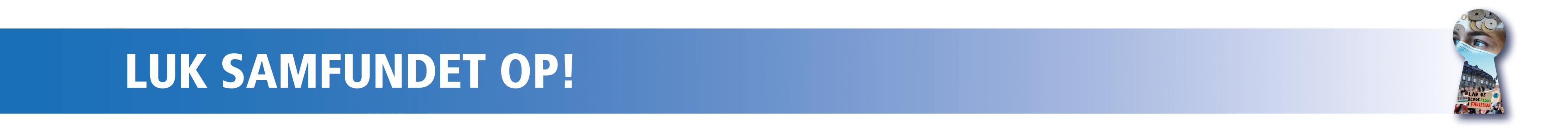 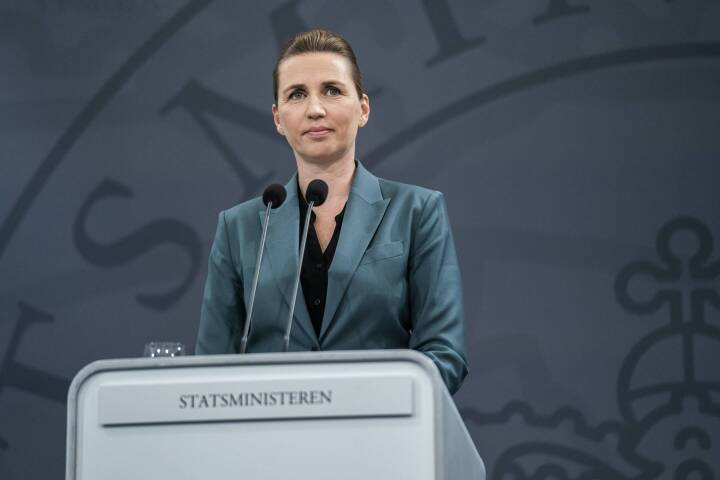 Pararbejde med statsministerens indledning til pressemødet d.30.3.2020 vedr. Corona-situationen i Danmark.
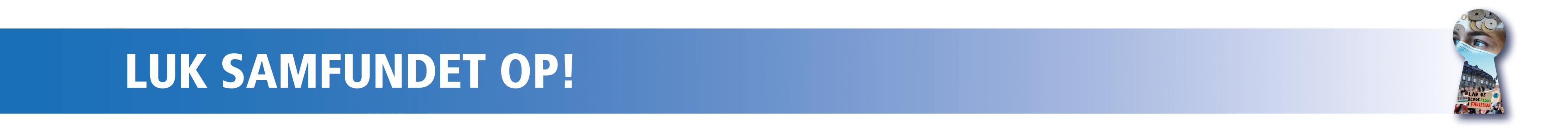 Opsamling på pararbejdet i klassen – fokus på ideologiske tendenser i statsministerens indledning.
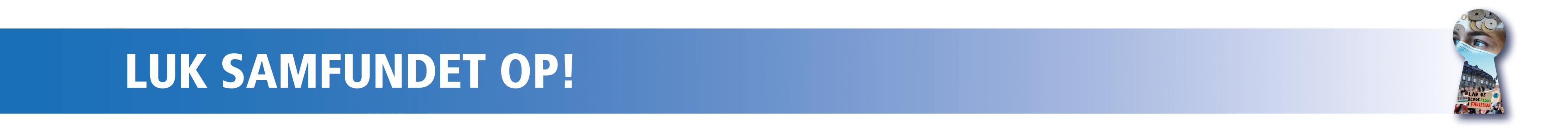 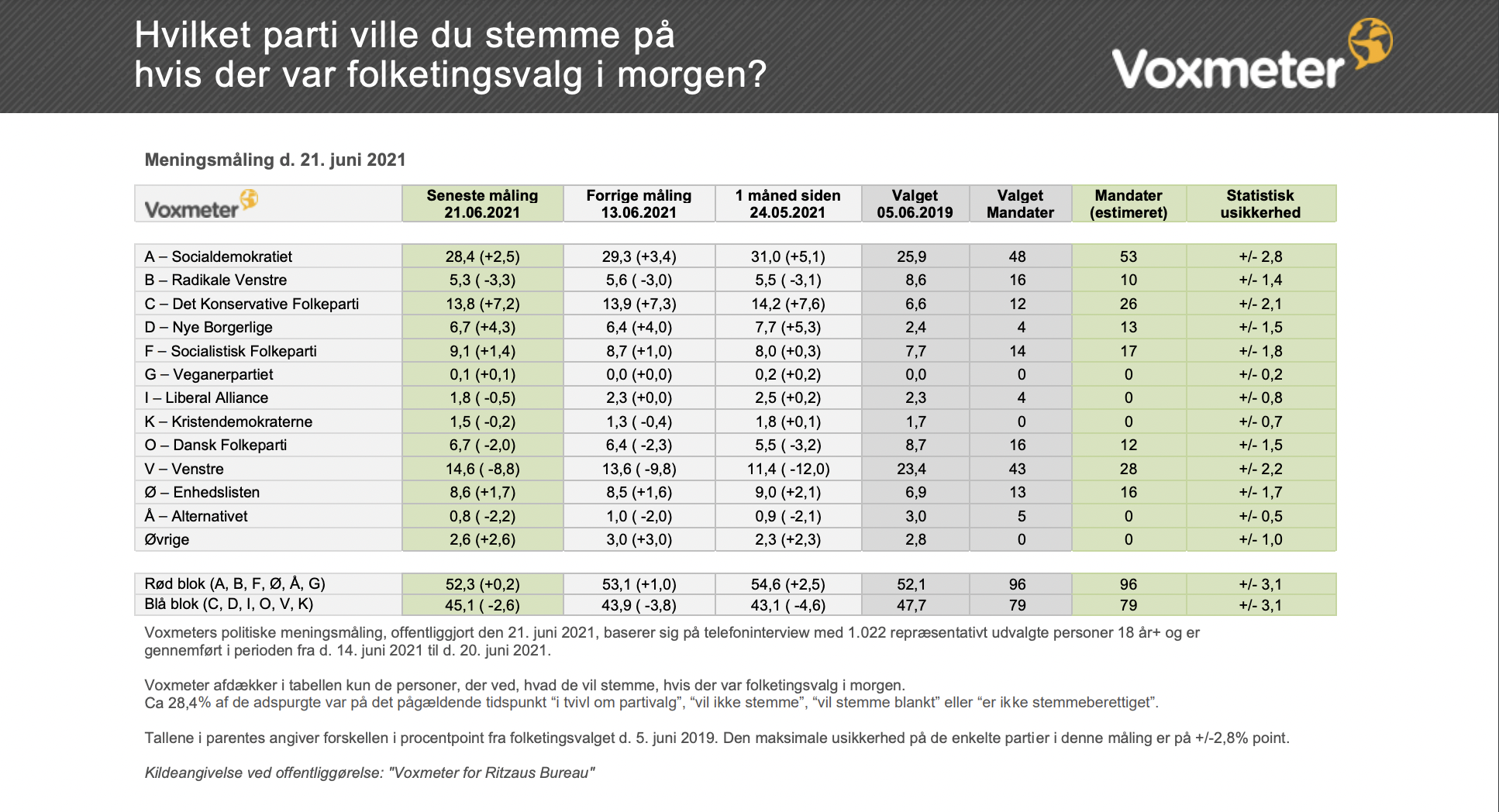 Meningsmåling fra 14-20 juni 2021
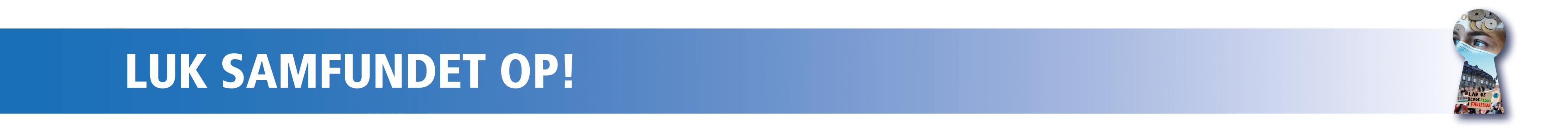 Informationssøgning – find evt. Nyere  meningsmålinger og sammenlign den med målingen fra 14-20 juni 2021.
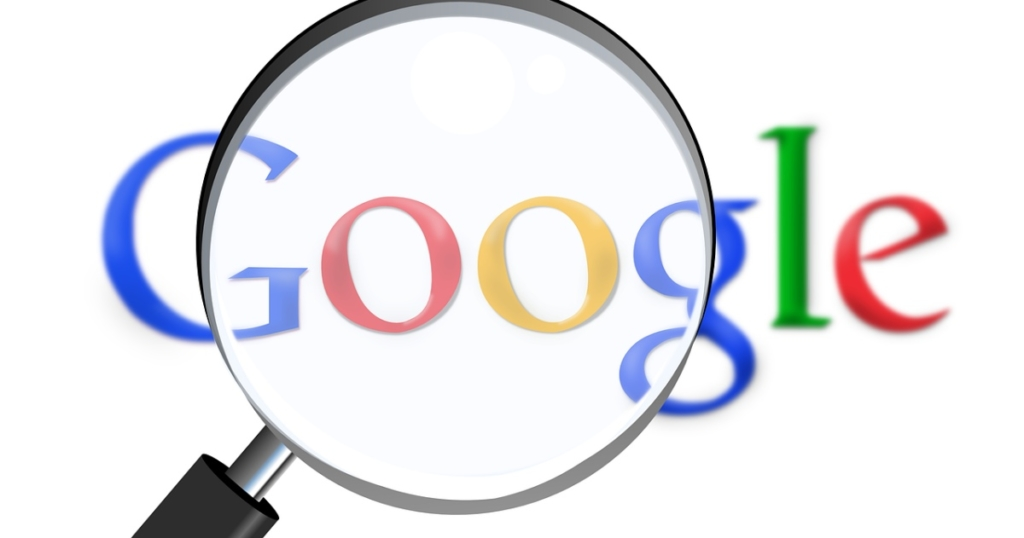 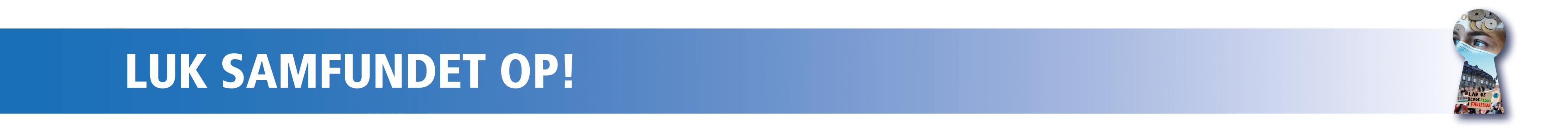 Refleksionsøvelse på 6.modul i forløbet
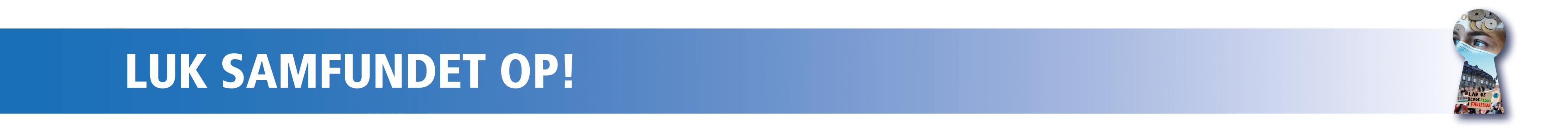 Ung i en Corona-tid
Grundforløb til Samfundsfag C – 
Efterår 2021
Modul 7
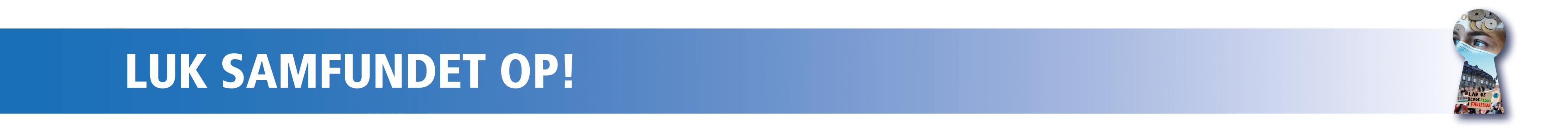 Program for modul 7
Introduktion til Ulrich Beck og besvarelse af Tjek på lektien spørgsmål
Kortere skriveøvelse ”Hvordan har Corona påvirket mit liv?”
Undersøgelse og præsentation af, hvordan ændrede Corona-krisen dit liv, og hvordan du deltog i forskellige socialiseringsarenaer? 
Opsamling på klassen
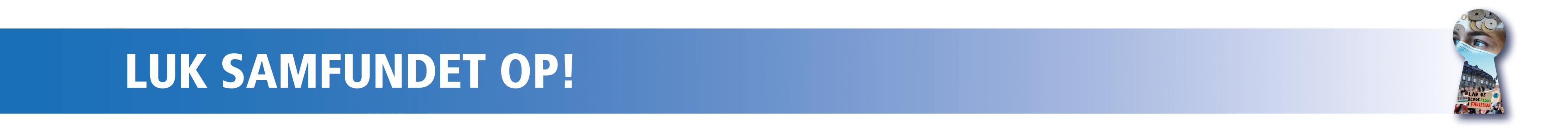 Tjek-på-lektien spørgsmål
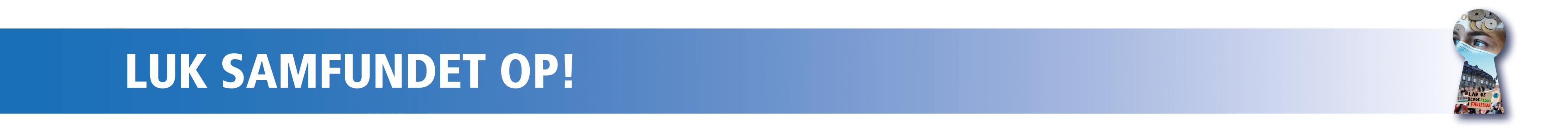 Kortere skriveøvelse (25 min.) hvordan har corona ændret mit liv?
Skriv et brev til din sidemand, hvor du kort forsøger at beskrive nogle af de bekymrings- og frustrationstanker, som du har gået og haft igennem det sidste 1,5 år, hvor corona-pandemien har raset. Sæt gerne ord på, hvad du synes har været vanskeligt, og måske også på, hvad du ofte føler, du har manglet svar på i perioden.
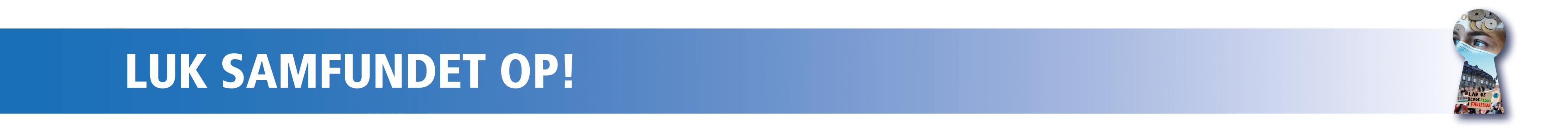 Præsentation af ”brevet” i grupper a tre personer
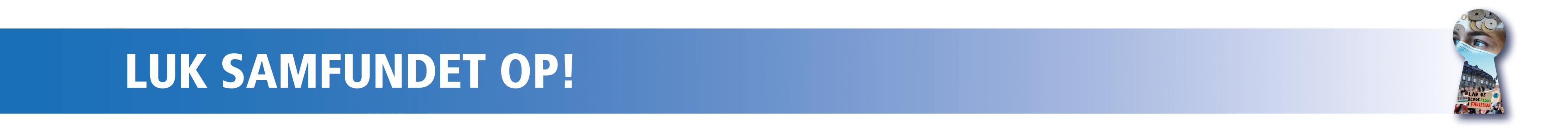 Hvordan kan vi anvende Becks begreb institutionaliseret individualisering?
Eleverne finder på forskellige eksempler i deres grupper – de skal præsenteres i forbindelse med afslutningen på dagens undervisning.
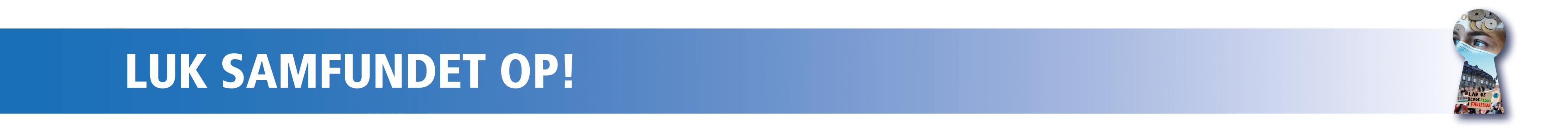 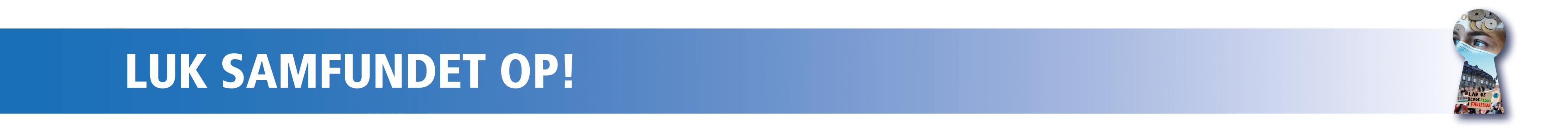 Fælles opsamling af undersøgelsen på klassen.
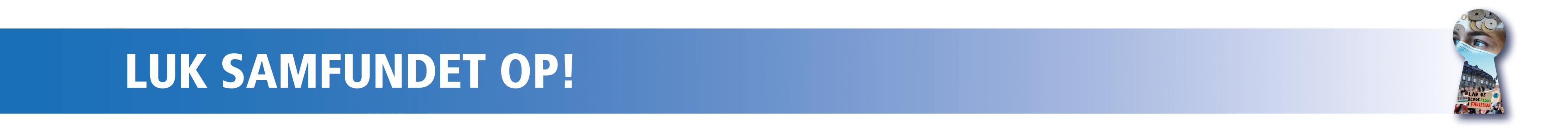 Ung i en Corona-tid
Grundforløb til Samfundsfag C – 
Efterår 2021
Modul 8
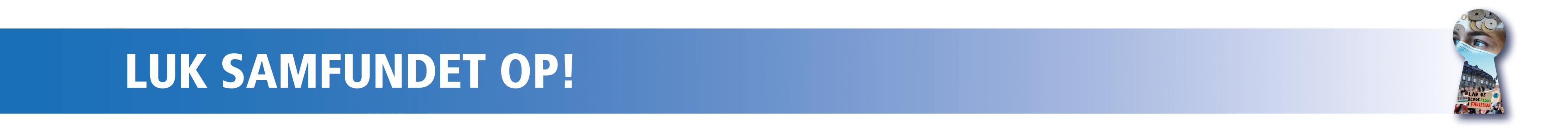 Program for modul 8
Opstil spørgsmål til artiklen ”Corona får flere unge til at føle sig ensomme – hele ungdomsårgange er presset”, fra TV2 Øst. 
Institut for Folkesundhedsvidenskab, Københavns Universitets undersøgelse: ”Unges livskvalitet, bekymring og følelse af social isolation under coronakrisen”. 
Opsamling på klassen
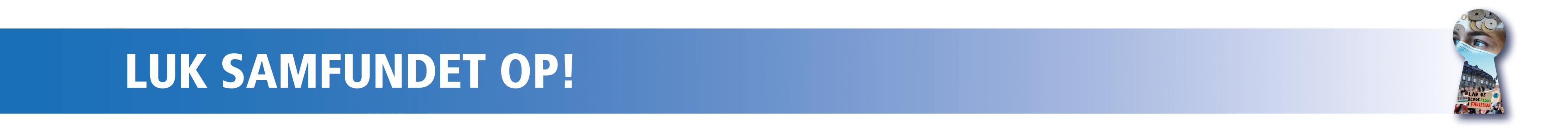 Opstil spørgsmål til artiklen fra TV2-Øst
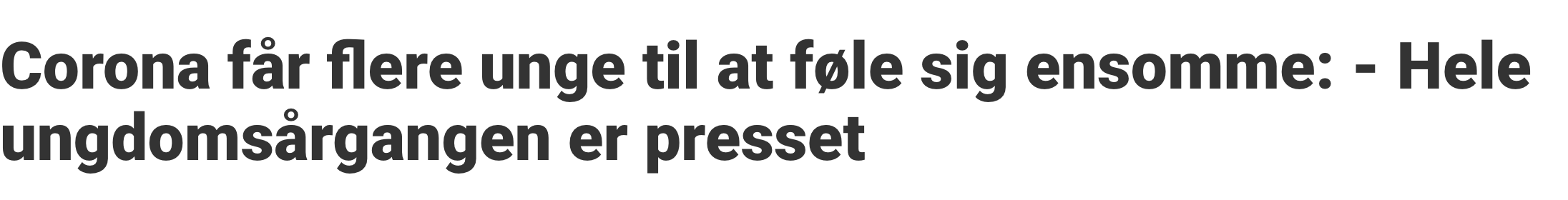 I arbejdet med artiklen skal der opstilles fire spørgsmål, som knytter sig til artiklen, og man må meget gerne forsøge at få et spørgsmål med, som vil kræve, at man kender til Ulrich Becks begreb risikosamfund, som der blev arbejdet med i forrige modul.
Læs de tre nedenstående artikler – og.. Afsluttes med fælles opsamling.
Læs artiklerne  
 ”Unge føler sig mere ensomme under nedlukning”,
 ”Unge kæmper med den mentale sundhed under Corona”
 ”De Unge føler sig ensomme under Corona-krisen”. 

Forsøg at opstille 4-5 spørgsmål, hvor svarene kan findes i de tre artikler- forsøg at stille spørgsmål, som vil kræve, at den der bliver spurgt, skal bruge informationerne fra de kvantitative data (statistik) til at svare.  
Fælles opsamling hvor der dels tales om artiklerne dels om brugen af kvantitative data og kvantitativ metode.
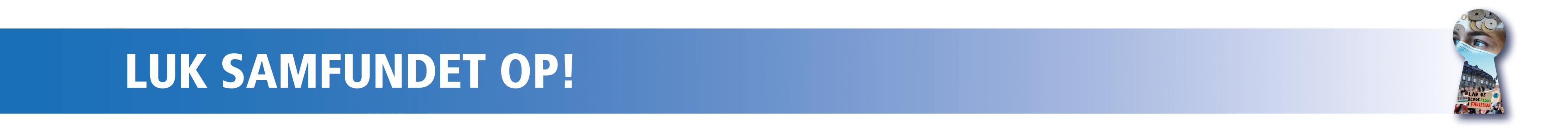 Kan vi finde på løsninger på ensomheden – som Coronakrisen har medført for unge mennesker?
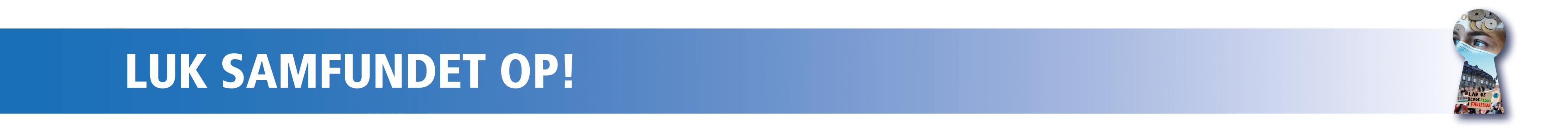 Hvad har vi arbejdet med i 8 modul?
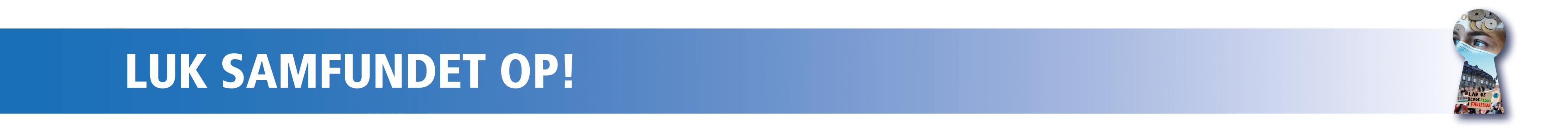 Opsamling  på modul 8
Emmeli og Antons Corona-dagbøger fra DR3

Institut for Folkesundhedsvidenskab, Københavns Universitets undersøgelse: ”Unges livskvalitet, bekymring og følelse af social isolation under coronakrisen”. 

Kvalitativ undersøgelse og metode 

Kvantitativ undersøgelse og metode
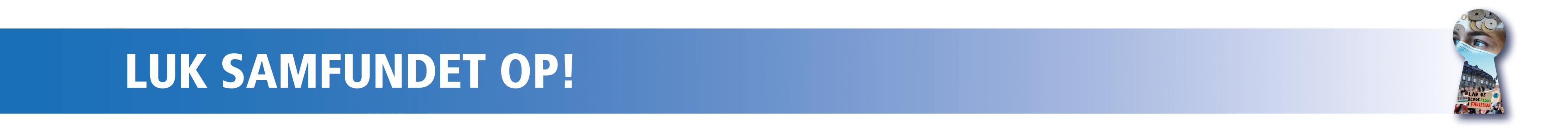 Ung i en Corona-tid
Grundforløb til Samfundsfag C – 
Efterår 2021
Modul 9
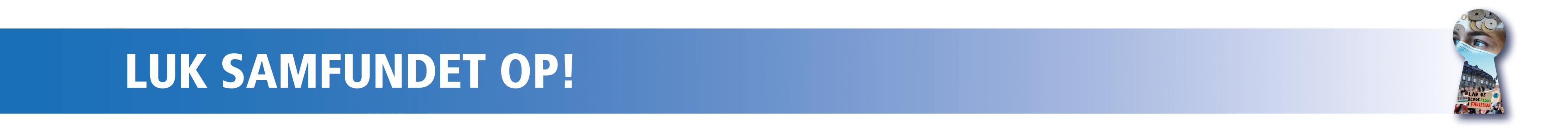 Program for modul 9
Kort repetition af de undersøgelsesresultater vedrørende Corona, unge og ensomhed, som kom frem i forrige modul. 
Læreroplæg om den tyske sociolog Axel Honneths anerkendelsesteori.
Gruppearbejde omkring spørgsmålet ”hvorvidt menneskets behov for anerkendelse og det at være med i sociale grupper kan forklare den stigende ensomhed”
Hvordan ser det ud i DK lige nu – anvendelse af udvalgte resultater fra HOPE-projektet fra Århus Universitet.
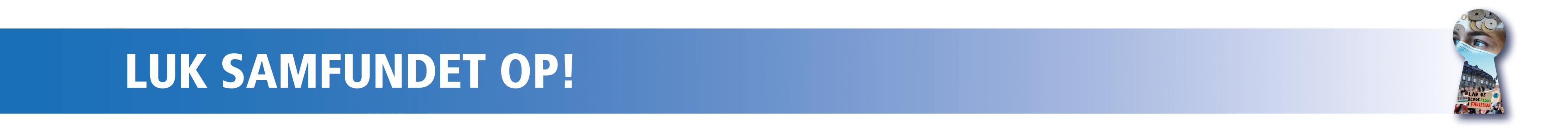 Repetition af undersøgelsesresultaterne fra forrige modul.
Hvor ofte føler du dig ensom?
Altid 2,1%
Ofte 8,8%
Af og til 25,7%
Sjældent 33,5%
Aldrig 28,7%
Ved ikke / Ønsker ikke at svare 1,2%
Hvor ofte føler du dig ensom (18-29 årige)?
Altid 7,8%
Ofte 16,5%
Af og til 36,1%
Sjældent 25,8%
Aldrig 11,1%
Ved ikke / Ønsker ikke at svare 2,7%
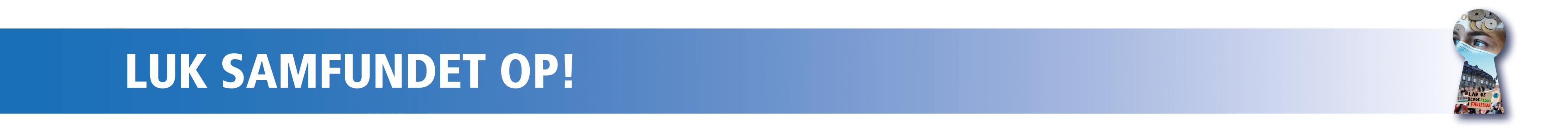 Axel Honneths anerkendelsesteori
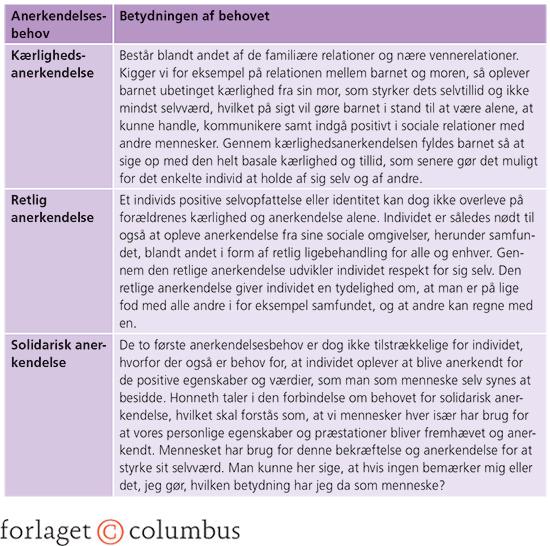 Typer af krænkelser 

Kropslig krænkelse
Krænkelse af rettigheder
Krænkelse af livsformer
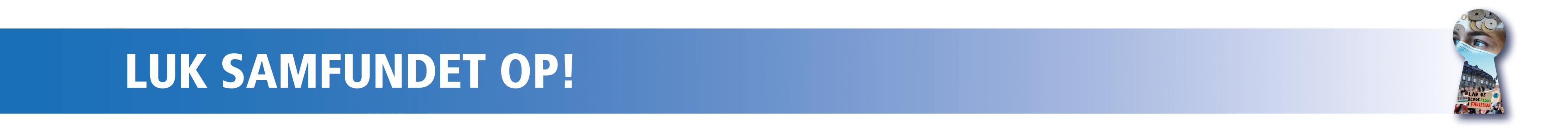 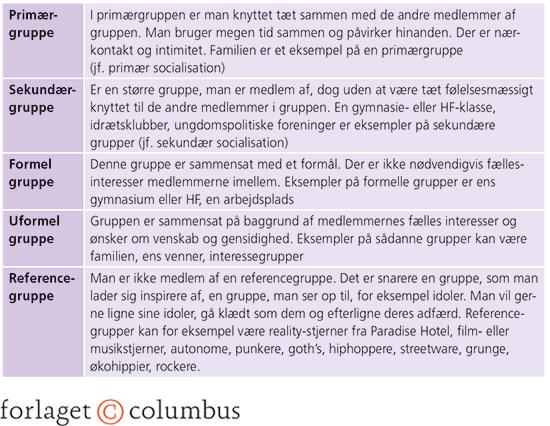 Mangel på anerkendelse og sociale grupper – en mulig tricker for ensomhed blandt unge i en Coronatid?
Gruppearbejde – kom med forslag  (løsninger) til, hvordan ensomheden blandt unge mennesker kan mindskes.
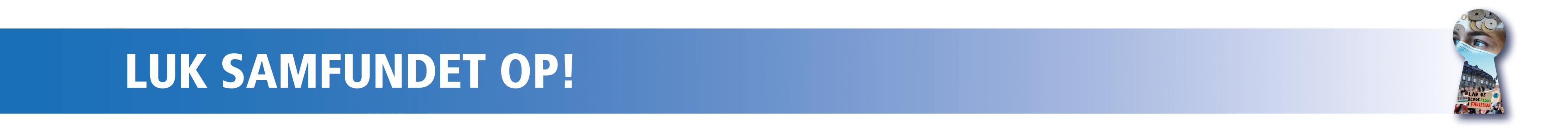